UH Pre-Optometry Professional Society
Fall 2024
3rd General Meeting
10/16/2024
Sign-In
Scan the QR Code and fill out the google form to earn points for attending!
The password is case sensitive
Password: POPSicles!
If you are having any issues, please send an email to uhpops.secretary@gmail.com before the meeting ends.
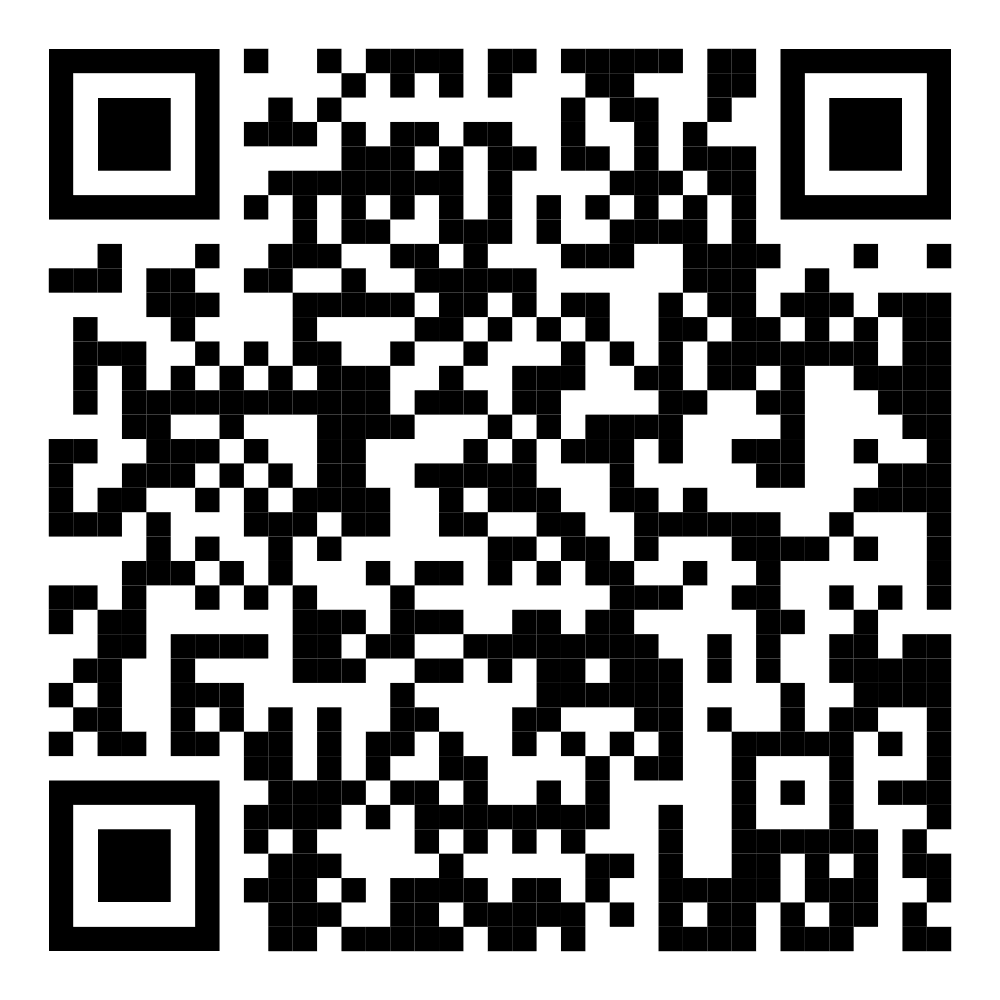 President
Hannah Pham
Email: 
uhpops.president@gmail.com
Carrel Space: 
SC North, Carrel 37
Office Hours: 
Monday, 11:00AM - 12:00PM
Duties
Preside at all General Meetings and Officer Meetings
Create and provide information necessary for POPS members
Conduct elections during the Spring semester
To be familiar with the Constitution of POPS
As being the highest status within POPS, will provide final decision on all matters of the student organization
Plan TOA 
Submit event details to Public Relations, Historian, and Webmaster for posting on social media and the website
Duties
Update events and officer information
Order POPS member shirts and officer polos
Maintain professional communication with important contacts (admissions representatives, faculty, and doctors)
Check the POPS mailbox at the Student Organization Center in Student Center North
Maintain the uhpops.president@gmail.com & uhpops@gmail.com emails
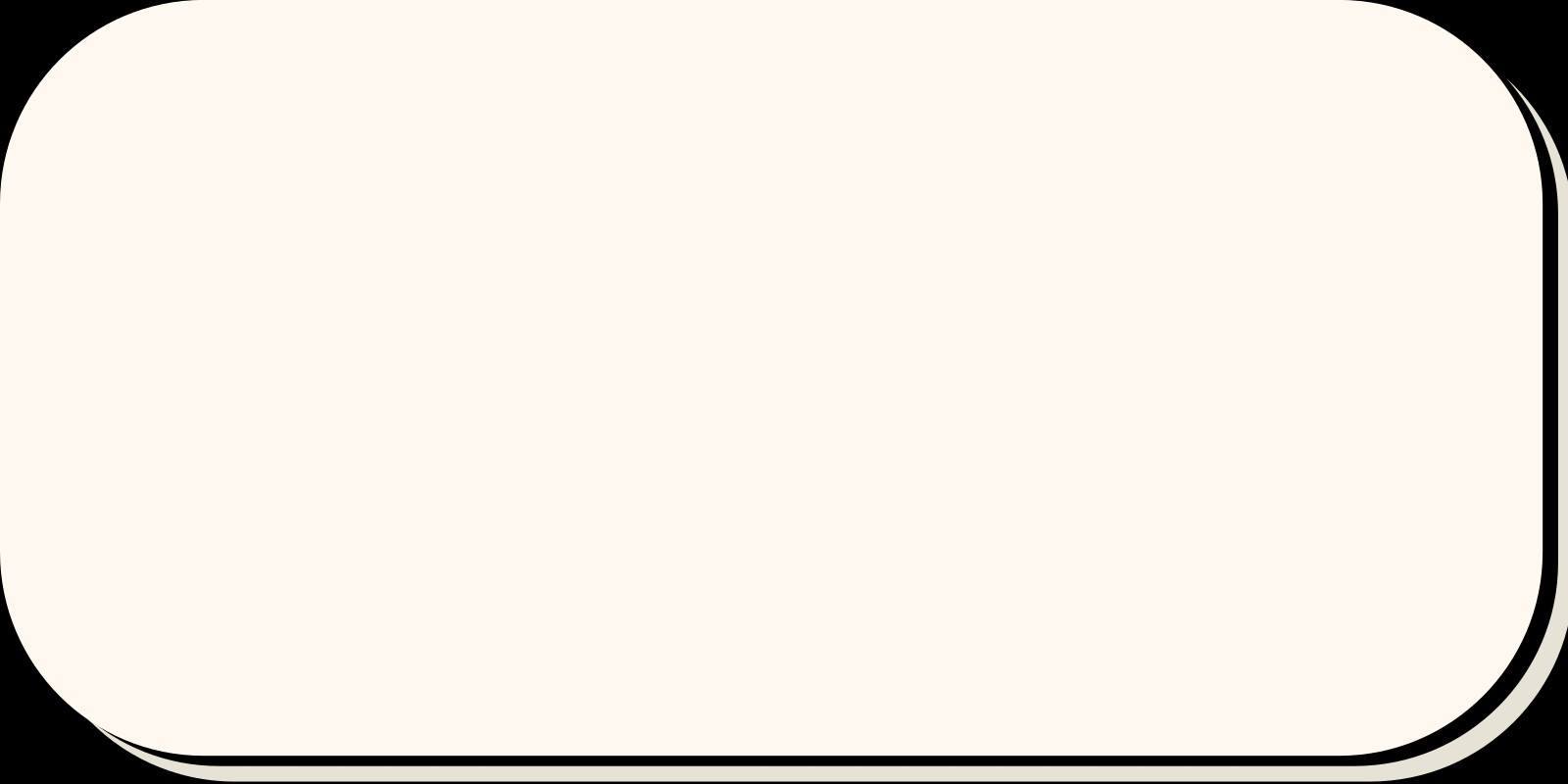 Member Benefits
Membership Opportunities
Connect and network with fellow pre-optometry students
Discover classmates to form study groups
Engage with families within POPS and participate in monthly social events
Take advantage of semester scholarships and discount codes
Optometric Opportunities
Direct interaction with UHCO advisors
Guest speakers from diverse optometry schools
Volunteering opportunities within the field of optometry
Jobs and shadowing opportunities
Engagement with optometry at significant events
OAT Resources/Study Materials
Fall General Meetings
9/11 | 6:30 PM-8:30 PM - Meeting with UIW
9/25 | 6:30 PM:-8:30 PM - Guest Speaker: Dr. Brunstetter
10/16 | 6:30 PM-8:30 PM - Guest Speaker: Dr. Moore
10/23 | 6:30 PM-8:30 PM - Guest Speaker: Dr. Sapoznik
11/13 | 6:30 PM-8:30 PM - UHCO AOSA
[Speaker Notes: Dr. Sapoznik]
UIW Preview Day
Learn about the student life experience with current RSO students 
Interact with RSO faculty and tour their facilities 
September 28th, 2024
9725 Datapoint San Antonio, TX 78229
9:00 am - 1:00 pm
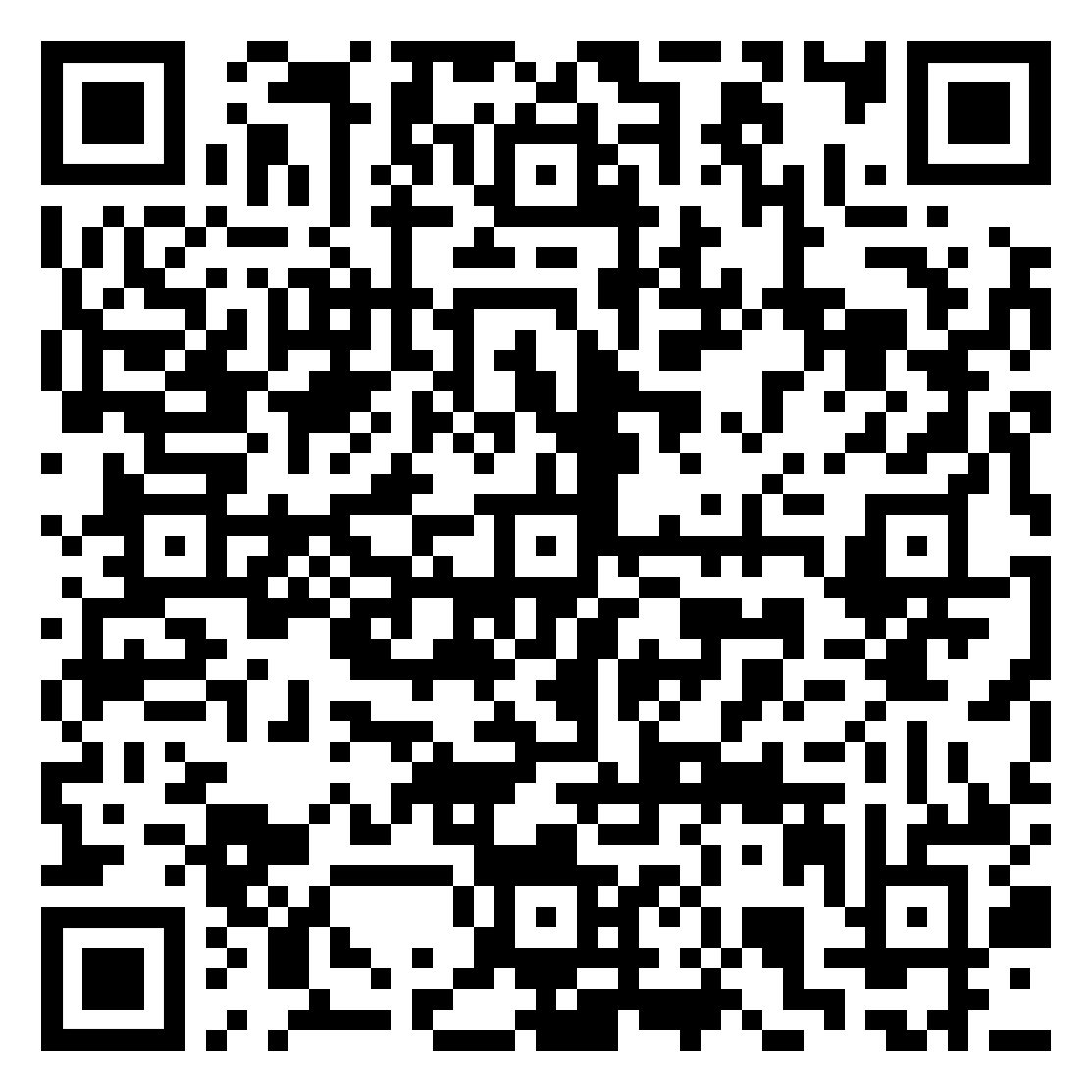 Undergraduate Advice Workshop
Thursday October 3rd 
Location CBB 122
Come and get advice from our officers about everything from classes, working, and how to balance extracurriculars
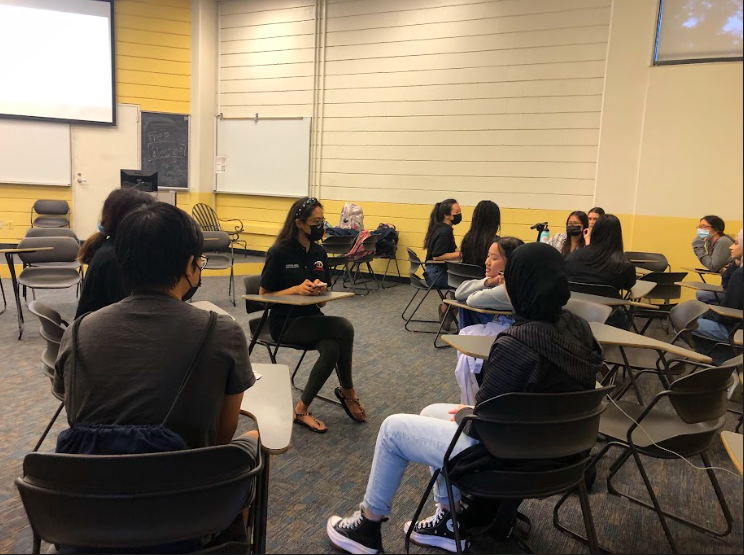 Vice President
Ashlyn Pro
Email: 
uhpops.vp@gmail.com
Carrel Space: 
SC North, Carrel 37
Office Hours: 
Tuesday, 10:00AM - 11:00AM
Duties
- Opportunities for Research, Shadowing, and Internships
- Scholarships
- Organizing Social Events
- Spring Conference
- Supporting the President
Fall Semester Scholarship!!
Essay topics
What does serving the community mean to you?
Why do you aspire to be a doctor?
How has optometry changed your life?
Outline
Submit your essay as a PDF / Word doc
1 page minimum / 1.5 page maximum
12 pt font size (Arial or times new roman)
Single-line spacing
Must include prompt in the title
Deadline
November 6th at 11:59 PM
No Late Entries
Prizes
1st place - $150
2nd palace - $100
3rd place - $50
Requirements
50 points by the deadline
Must be a PAID POPS member
send your essay to uhpops.vp@gmail.com
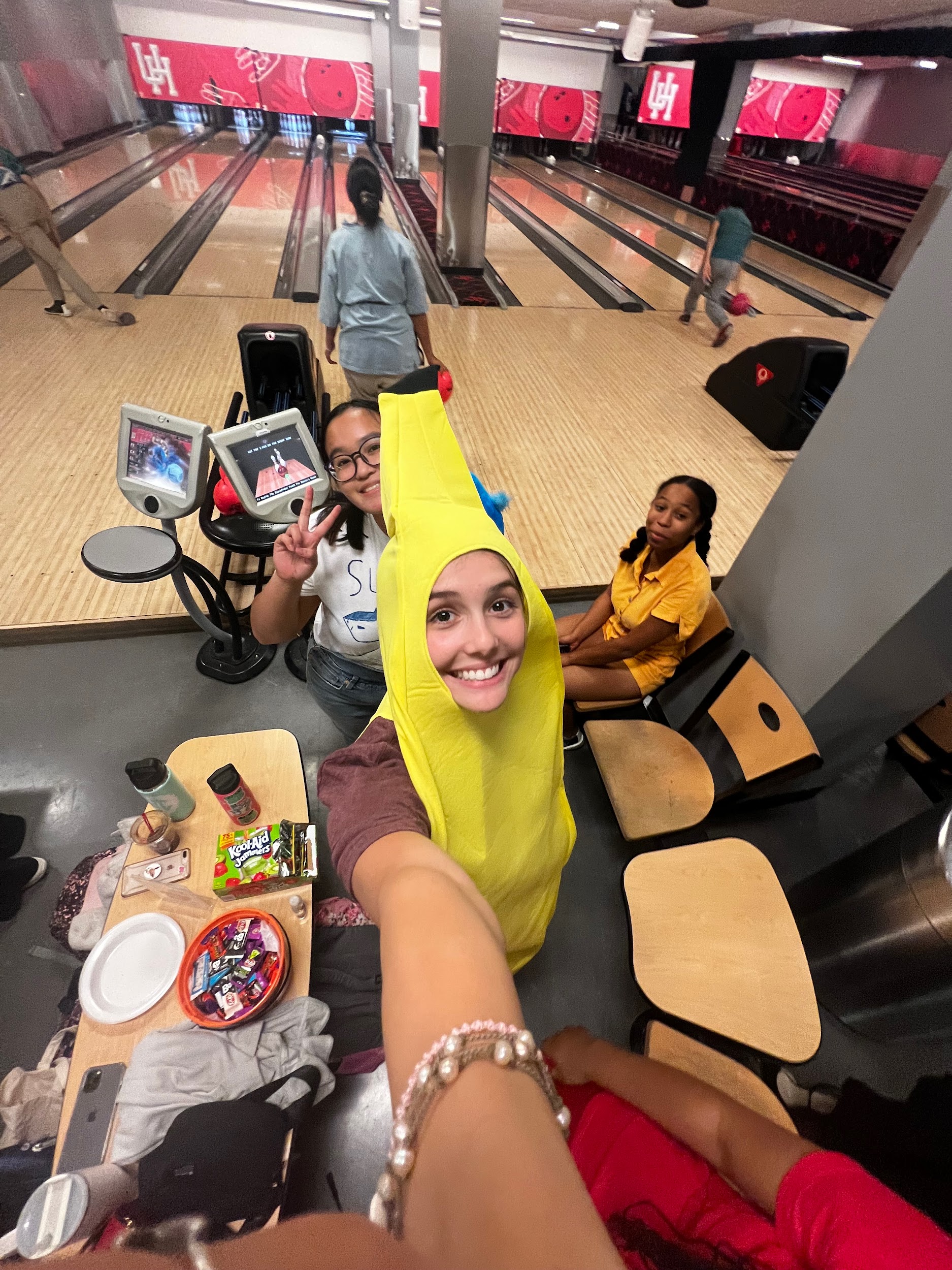 HALLOWEEN SOCIAL
When: Tuesday, October 29th @ 6:30-8:30
Where: Game room at Student Center South (next to Starbucks)
What: Join us in our annual Halloween social! There will be costume contests, prizes, bowling, and pizza!!
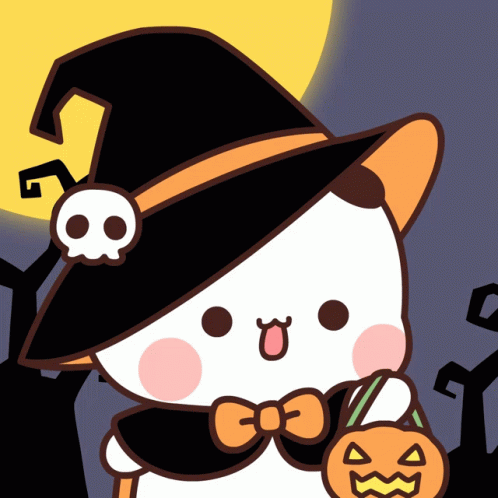 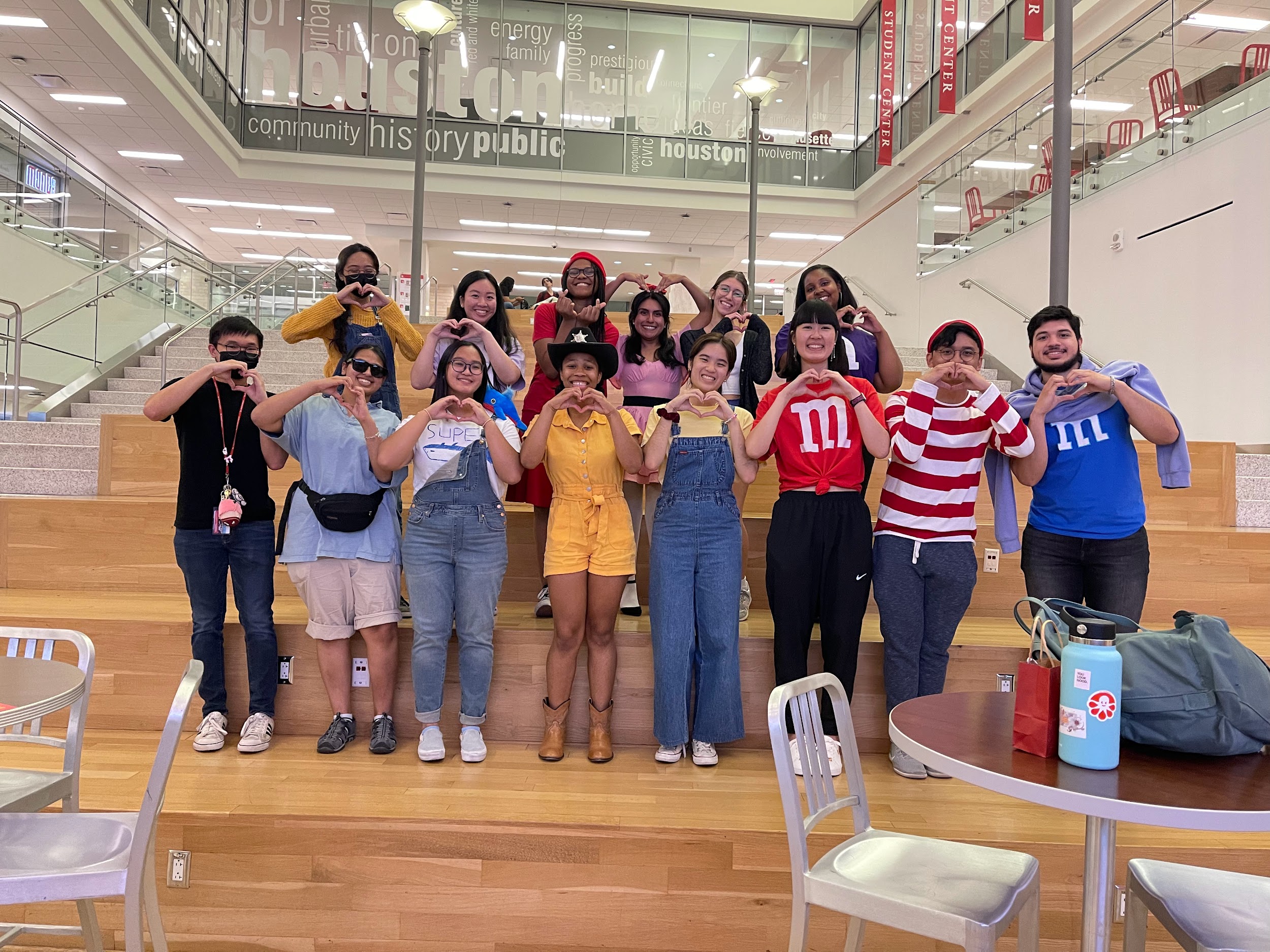 Game Night Social @ Cidercade!!
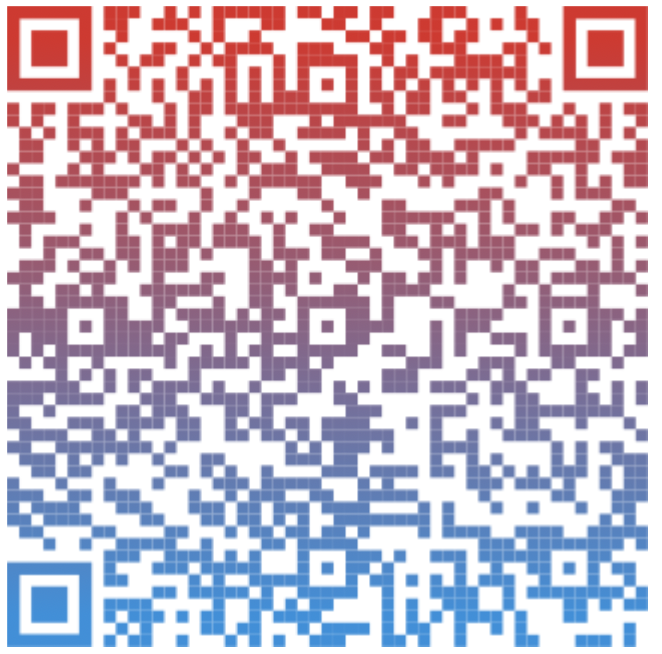 When: Friday, September 27th @ 6:30
Where: Cidercade
What: Play tons of arcade games with other POPS members!! $12 = unlimited play on all games! 18+ after 9 PM.
Link to their website:
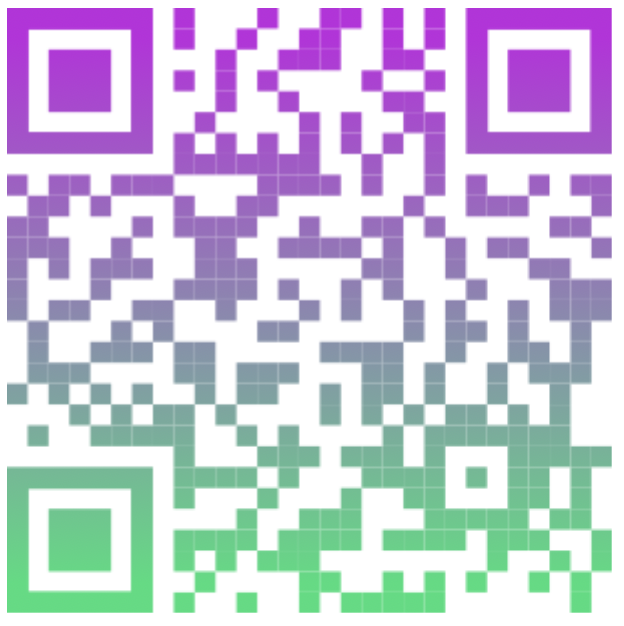 Link to sign-up:
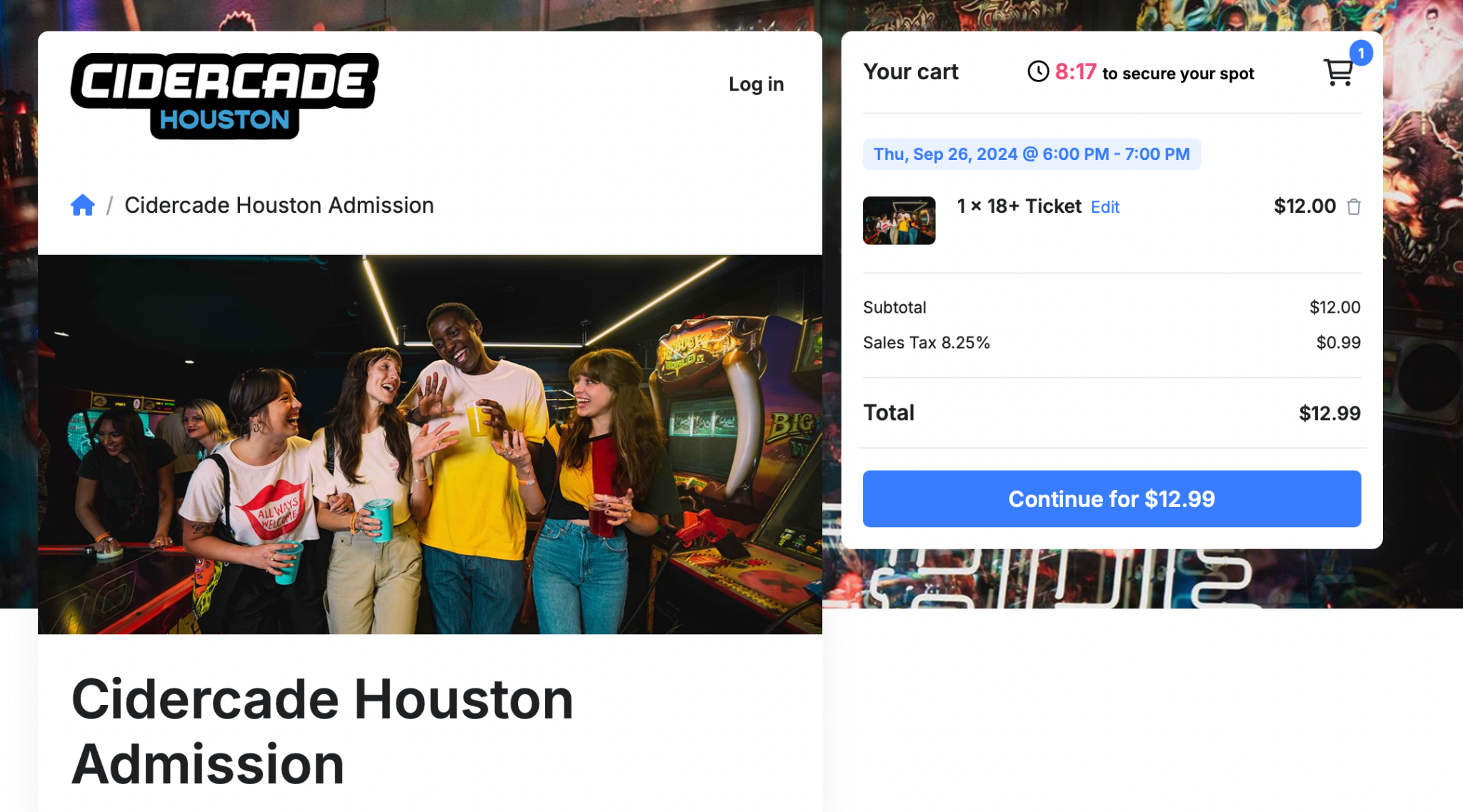 UHCO Info Session
When? 
Tuesday, September 24th from 3PM to 4PM
Where? 
UH Career Services in SSC1 at UHCO 
About?
For undergraduate students interested in UHCO’s graduate programs of study
Answer any questions about the admissions process
Website? 
Log into Access UH --> click on University Career Services (the icon says CougarPathway) --> search "Optometry" Log into 

*Please email pictures for proof of attendance within 24 hours. *
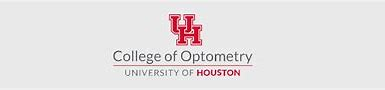 Opportunity
When
Where
What
Treasurers
Felix Lozano and Vi Huynh
Email: 
uhpops.treasury@gmail.com
Carrel Space: 
SC North, Carrel 37
Office Hours: 
Felix - Monday, 4:00PM - 5:00PM
Vi - Tuesday , 1:30PM - 2:30PM
[Speaker Notes: Mention email quickly and carrel hours.]
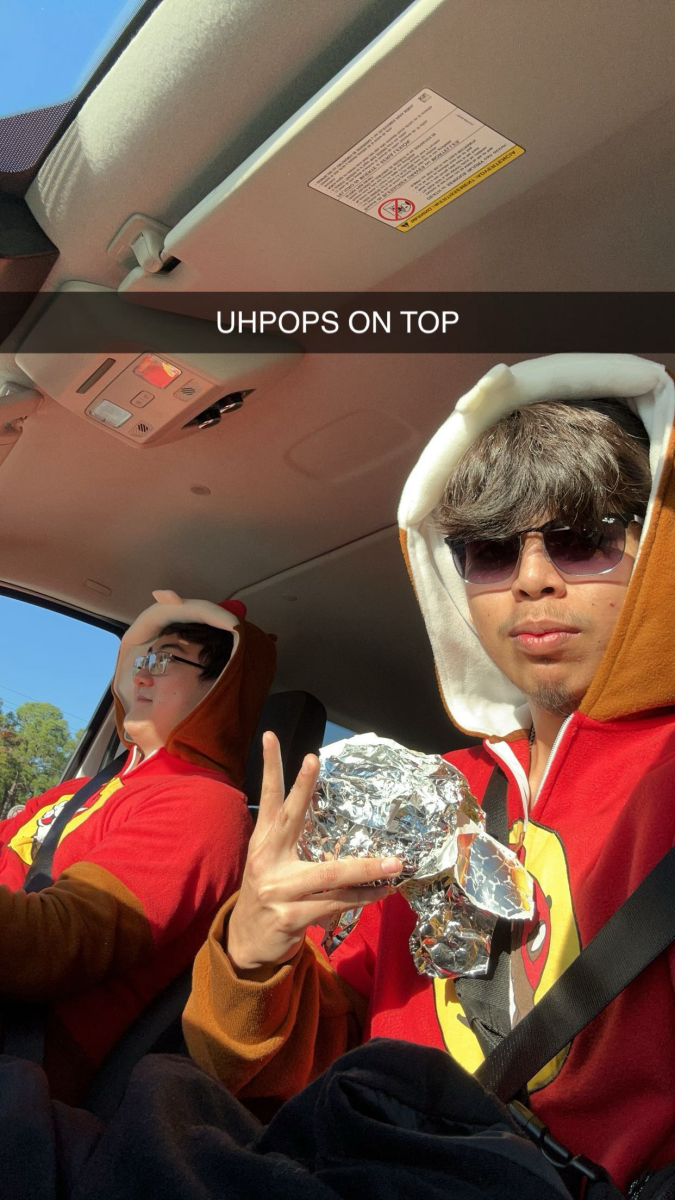 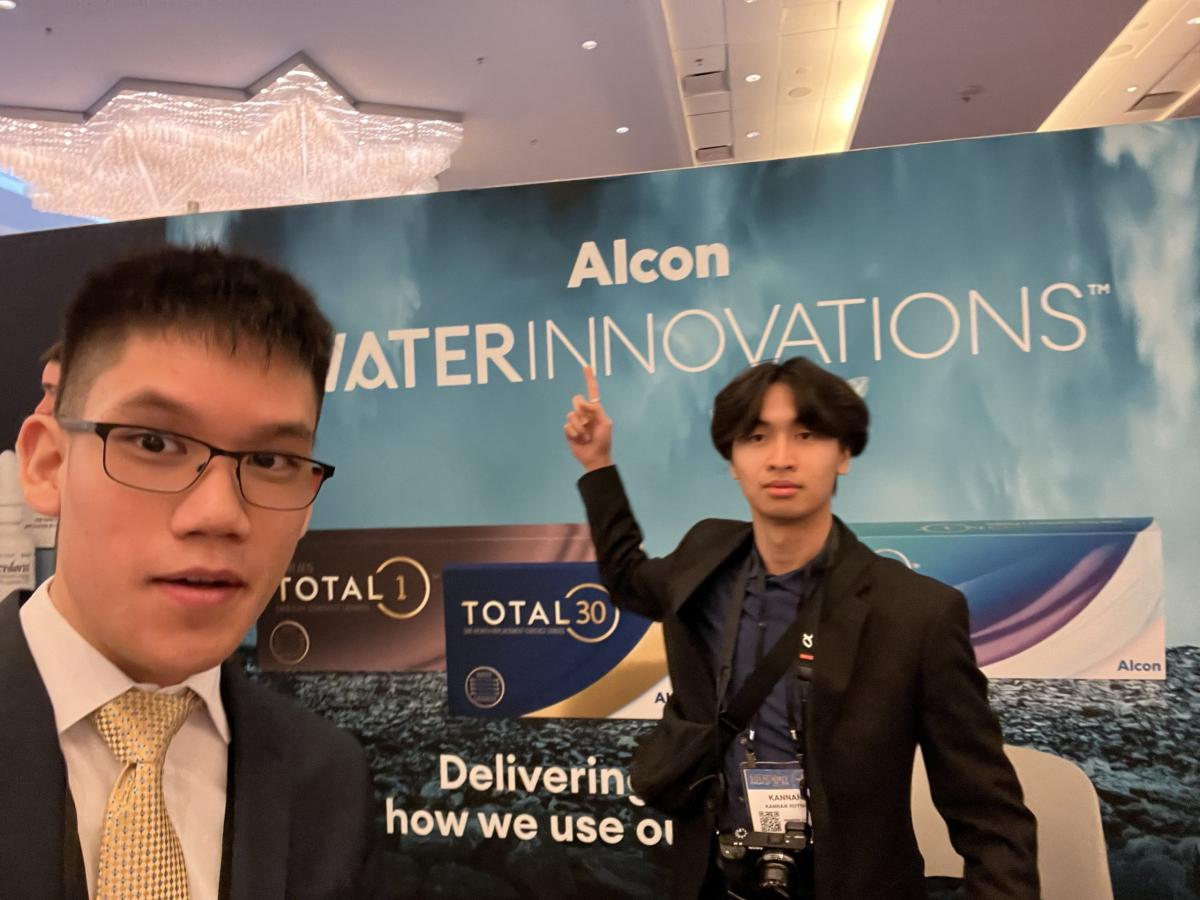 Duties
Responsible for membership dues and forms
Coordinate bake sales and bake nights 
Plan & Budget for Big Events like Banquet and TOA

Please reach out to the treasury email if you have any questions or concerns at uhpops.treasury@gmail.com
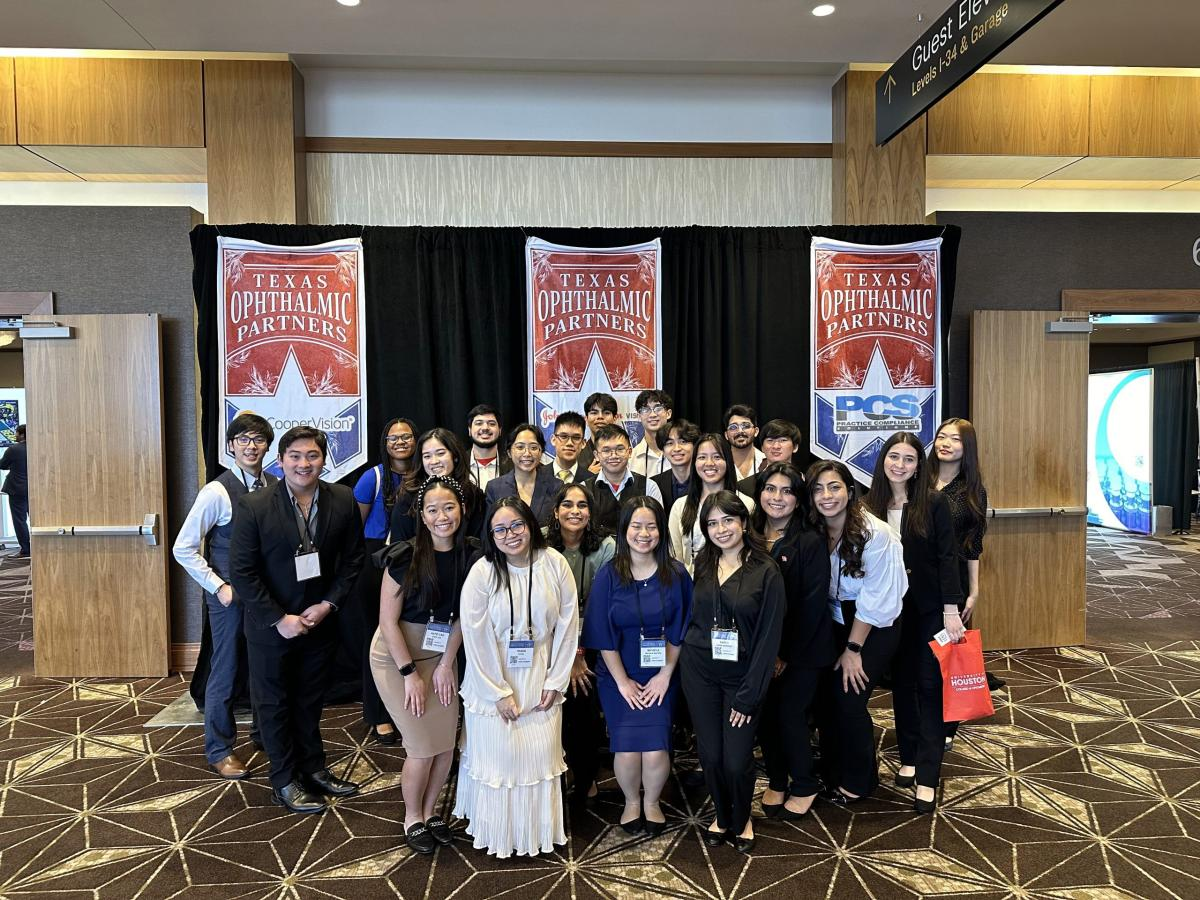 T.O.A. in Austin
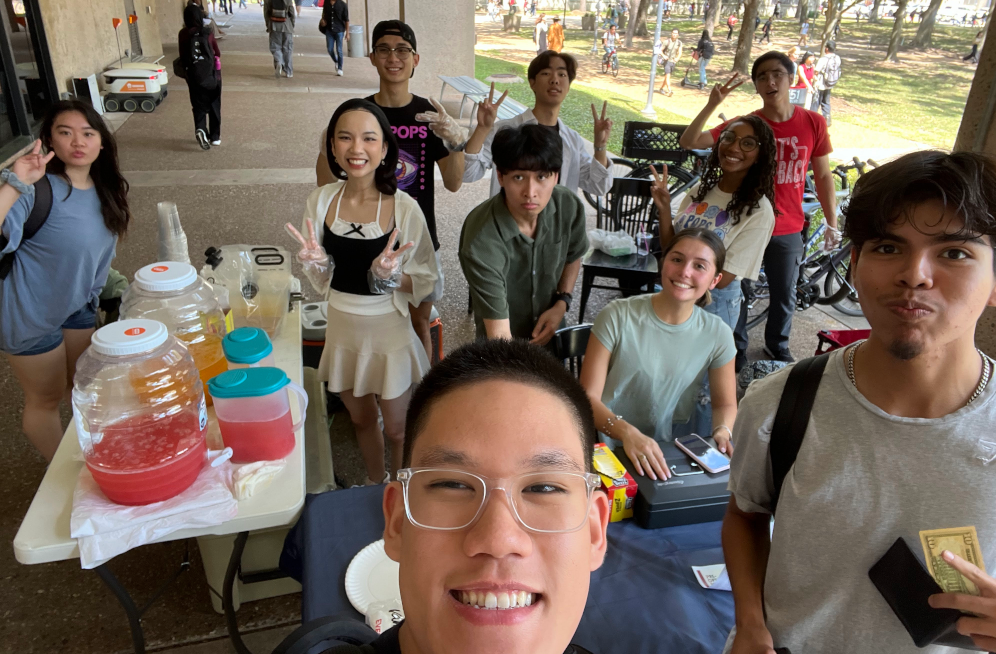 Bake Sales @ PGH
[Speaker Notes: 20 seconds explanation through duties:We manage the dues and forms, bake sales events, and planning for big events.]
Membership Perks
Scholarships
Monthly Socials
Texas Optometric Association Convention
End of Year Banquet
Bi-Weekly Meetings with Guest Speakers
Discounted OAT Prep 
Optometry Job Opportunities  
Optometry School Admission Counselors
Involve yourself in a community of friends and classmates
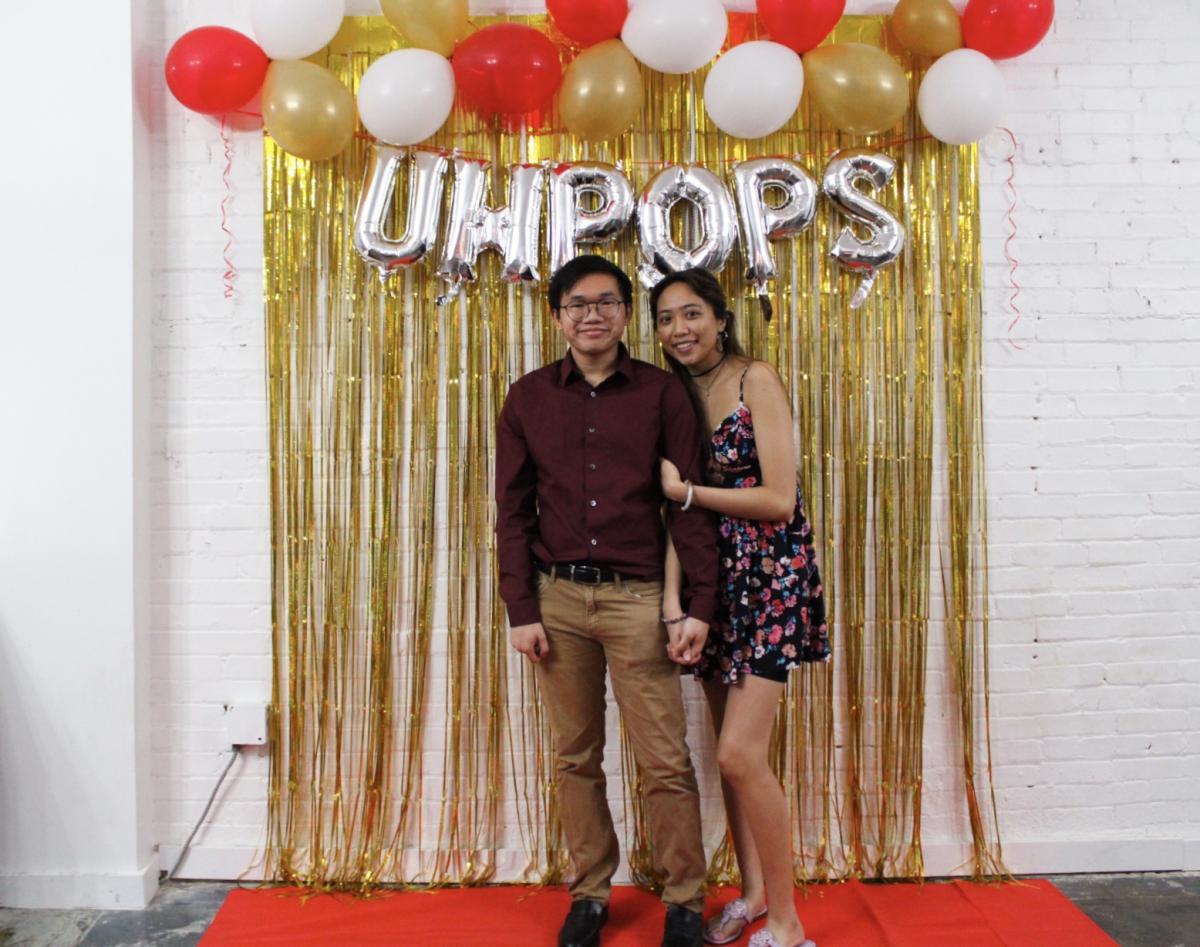 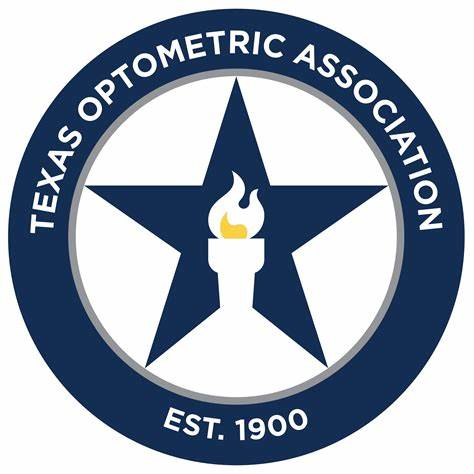 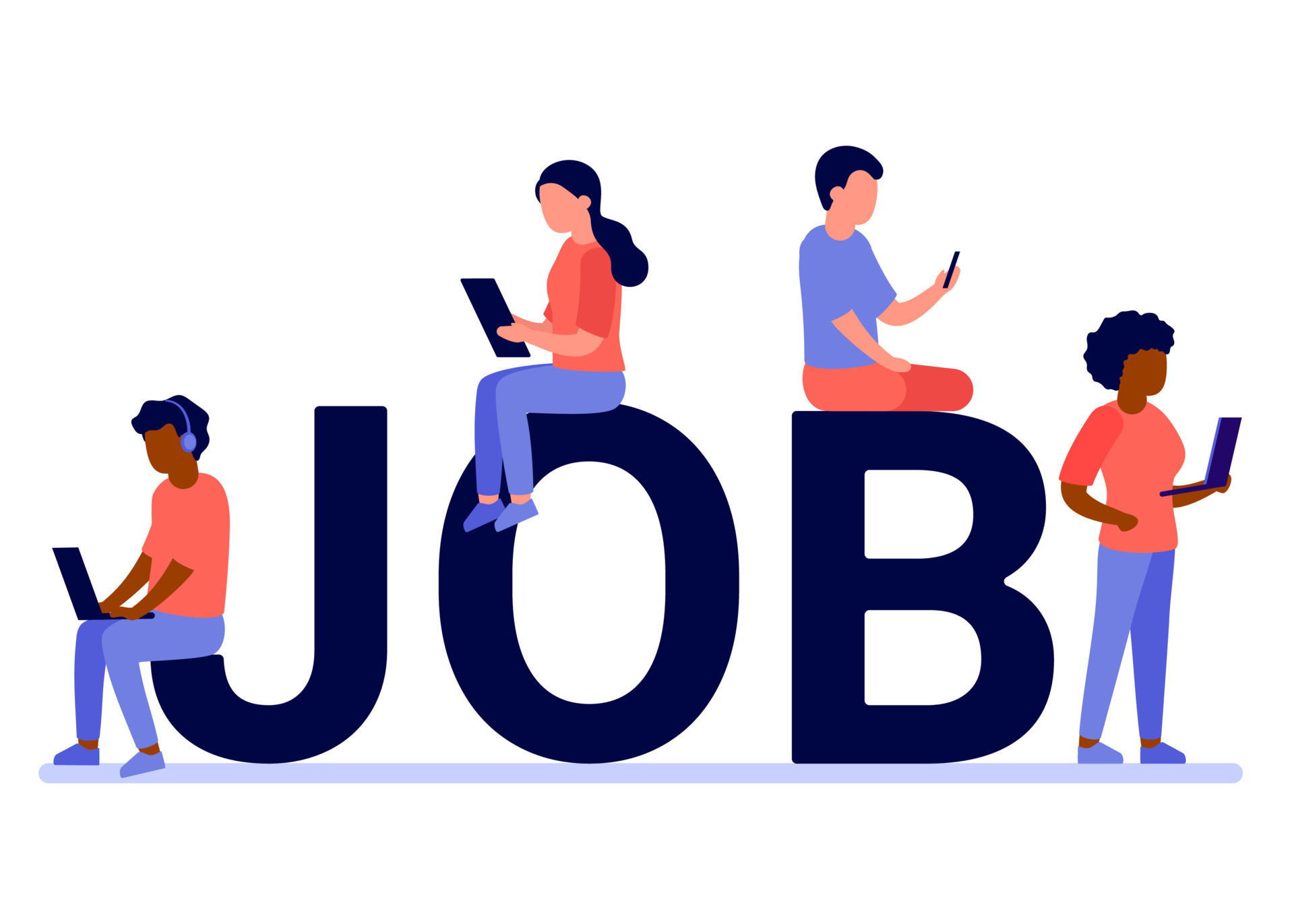 [Speaker Notes: Here’s some quick perks, scholarships, “fun event in austin”, Discounted OAT Prep, job portal]
T-SHIRTS!!!!!
T-shirts are available for pickup!!!
Stay around after the meeting to pick up
You can pick up T-shirts by scheduling with us or during our office hours if unable to pick up at GM’s.
Carrel Space: 
SC North, Carrel 37
Office Hours: 
Felix - Monday, 4:00PM - 5:00PM
Vi - Tuesday , 1:30PM - 2:30PM
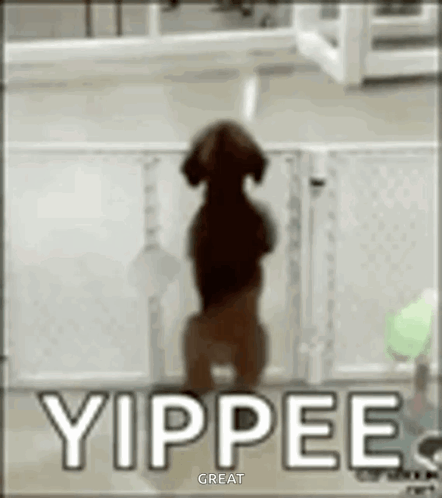 [Speaker Notes: Mention email quickly and carrel hours.]
uhpops.org
Memberships FAQ
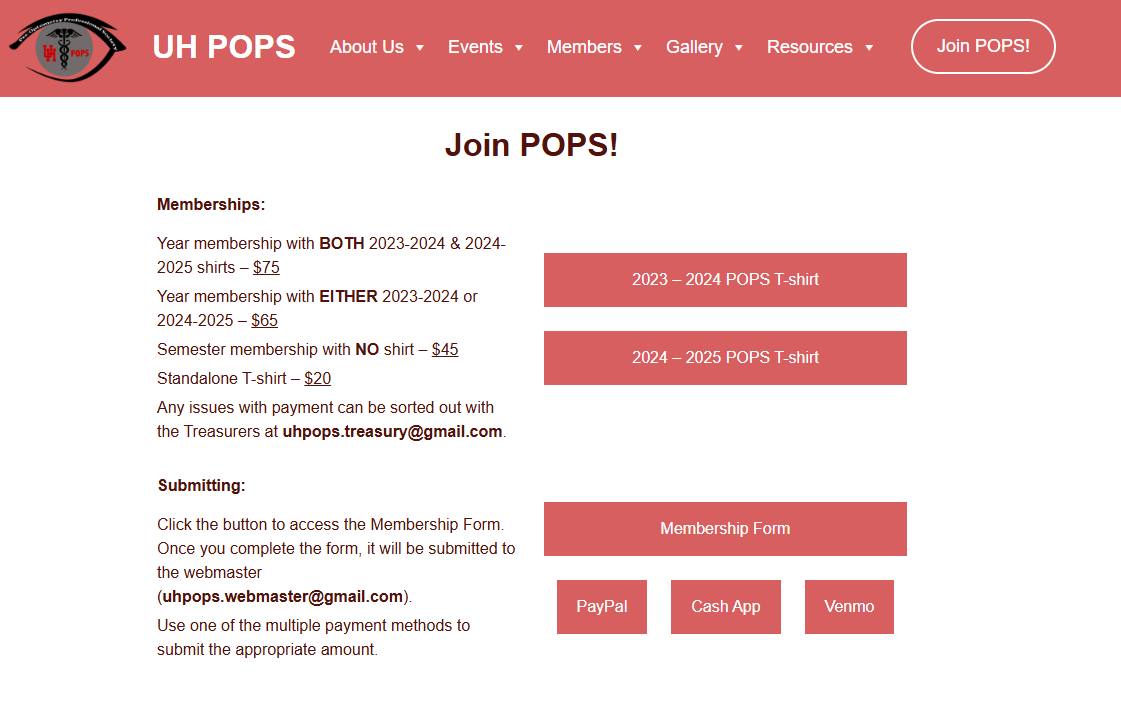 1
How Do I Join?
Head to our website uhpops.org and click “Join POPS!” on the top right of the screen. Fill out the membership form then pay the dues to become a member!
If paying with cash or card, please visit during carrel hours or schedule!
Deadline - Today @ 11:59 PM! 
To become a full member: 
You must submit the form AND pay the dues:
Your name will be present on the points tab on the website
T-Shirt Pickup
T-Shirts are handed out after the meeting (Available 3rd GM)
Alternatives:
Carrel hours (must email prior to coming!)
2
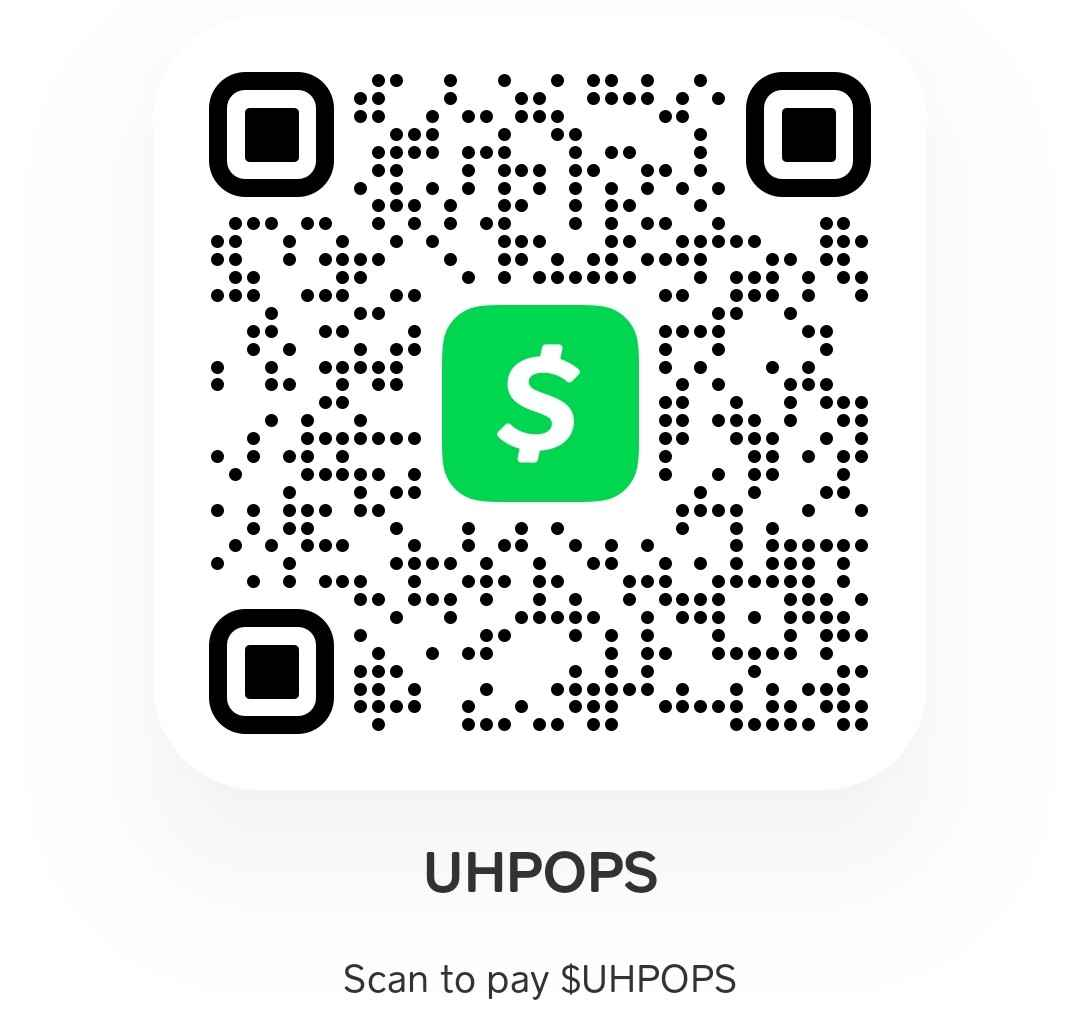 Cash or Card?Come talk to us!
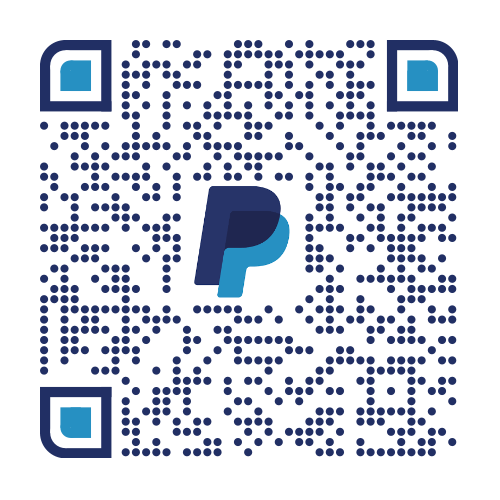 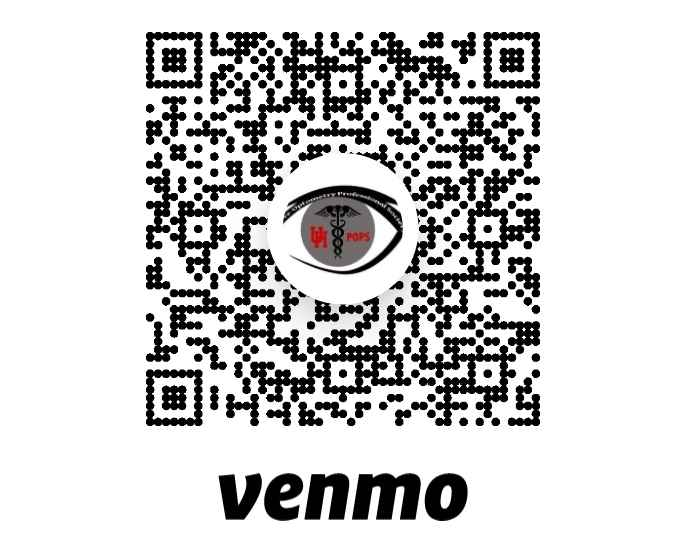 email uhpops.treasury@gmail.com for further inquiries
[Speaker Notes: Memberships:
If you have not applied, visit uhpops.org and click “join pops” and you will see all the relevant information for full memberships. Deadline is October 9, which is our 3rd GM. T-shirts will be available during the 3rd GM]
Bake Sale
When: October 9th, 2024
Volunteers NEEDED
Sign up will be posted!
Shifts from 10:30AM-4:30PM
Bake Night!
October 8th, 2024 @ 5:30pm
Sign up will be posted!
Come out to prepare for our second bake sale!
We will be drawing, decorating the menu, and hanging out
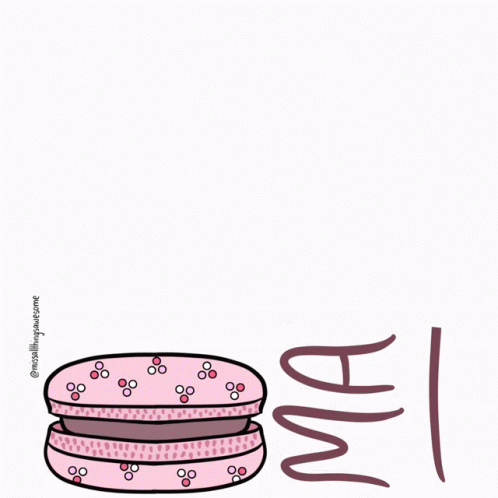 email uhpops.treasurey@gmail.com for further inquiries
[Speaker Notes: Forget about what we said last week, we are going back to the regular and doing bake nights! It’ll be a night for getting ready for the bake sale the next day!]
Secretary
Thomas Ton
Email:
uhpops.secretary@gmail.com
Carrel Space: 
SC North, Carrel 37
Office Hours: 
Wednesday, 4:30PM - 5:30PM
Duties
Manage Points
Points will be updated on our website every Friday.
Manage the Class Registry
All members will have access to the Fall 2024 class registry. Put your name down and find your next study buddy!
Award Member of the Month
The most active member of each month will be awarded with a graduation cord.
Manage OAT Bank
You can donate or request physical and digital materials to study for the OAT!
To checkout study materials, please email uhpops.secretary@gmail.com
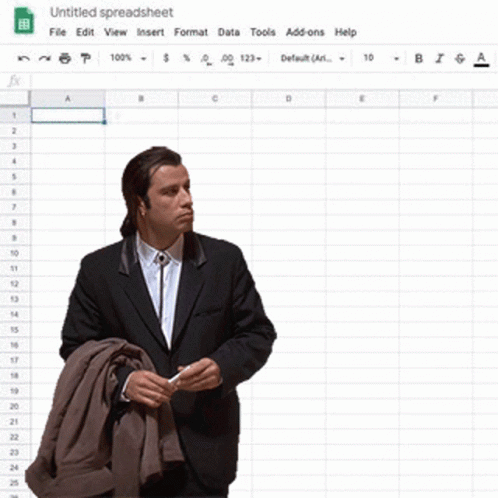 Duties
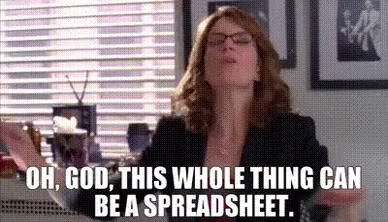 Manage Points
Points will be updated on our website every Friday.
Manage the Class Registry
All members will have access to the Fall 2024 class registry. Put your name down and find your next study buddy!
Award Member of the Month
The most active member of each month will be awarded with a graduation cord.
[Speaker Notes: Duties Slide Without OAT Bank]
Class Registry
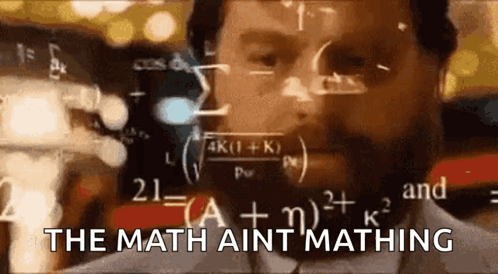 All paid members will have access to the Fall 2024 class registry.
See other POPS members that are taking your class and become study buddies!
This form does contain sensitive information, such as names and email addresses, so please do not share the form with nonmembers! 
Please email uhpops.secretary@gmail.com for additional information
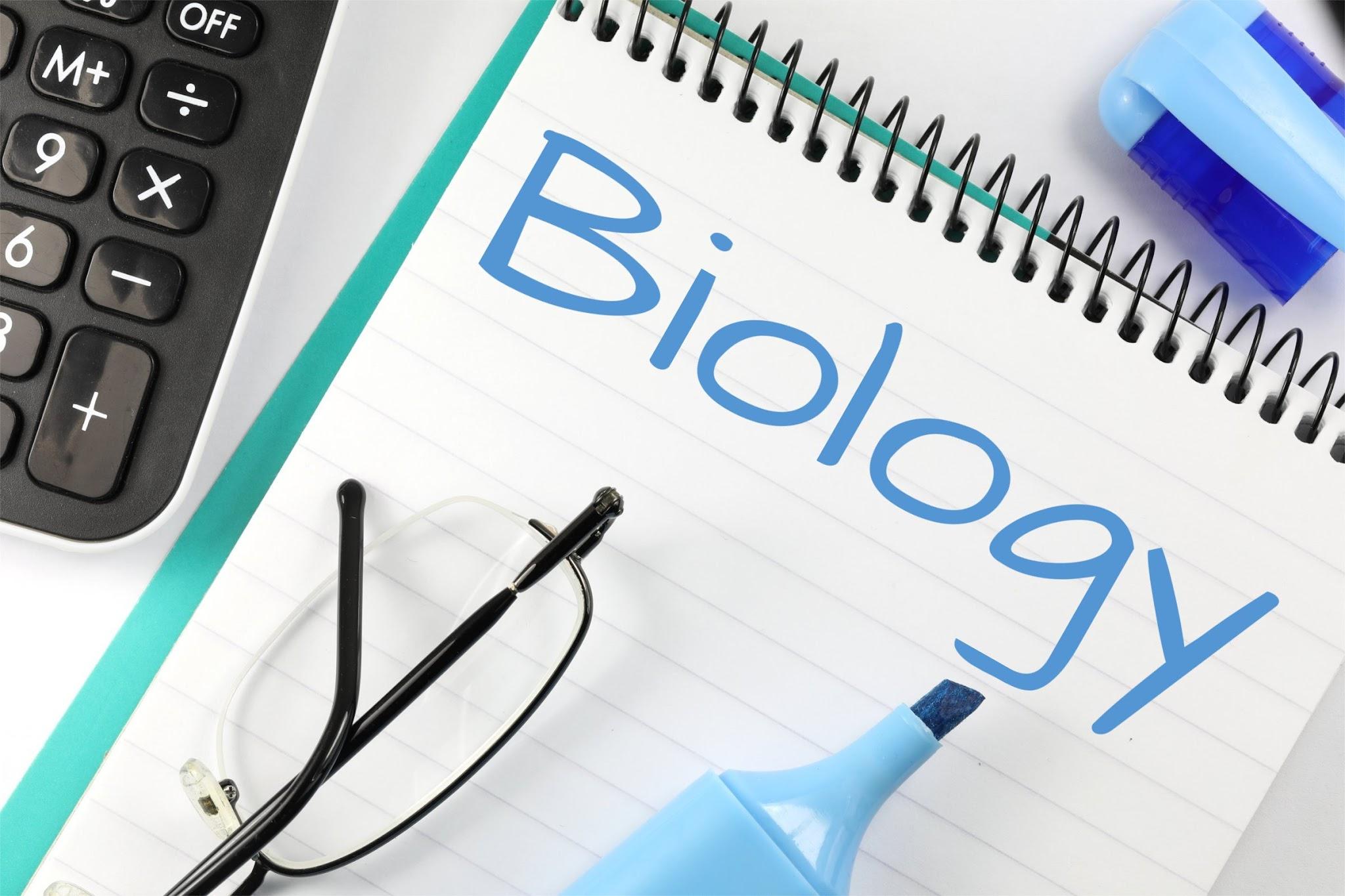 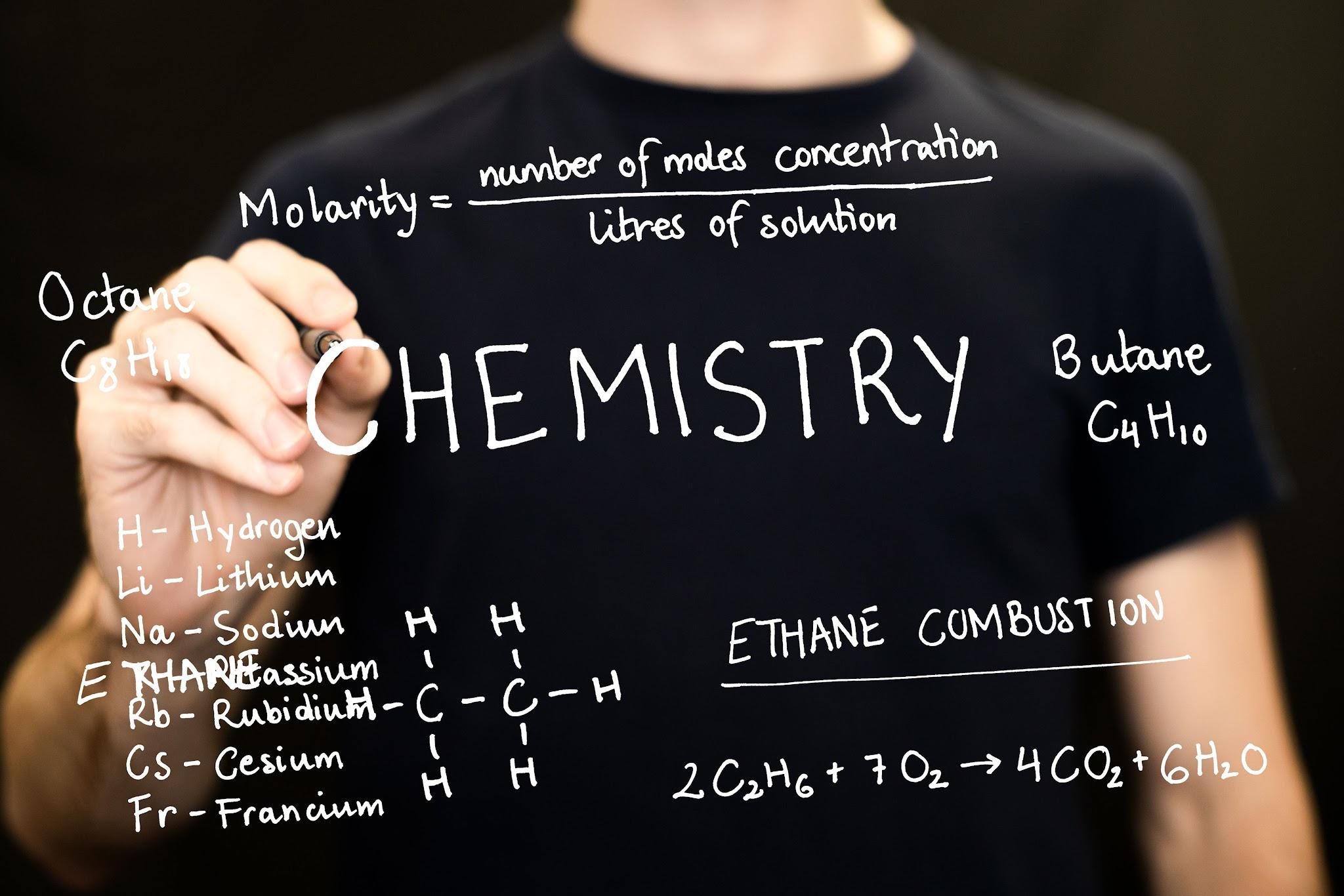 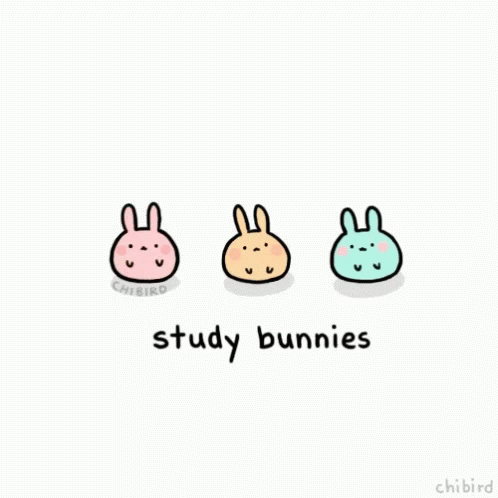 OAT Materials
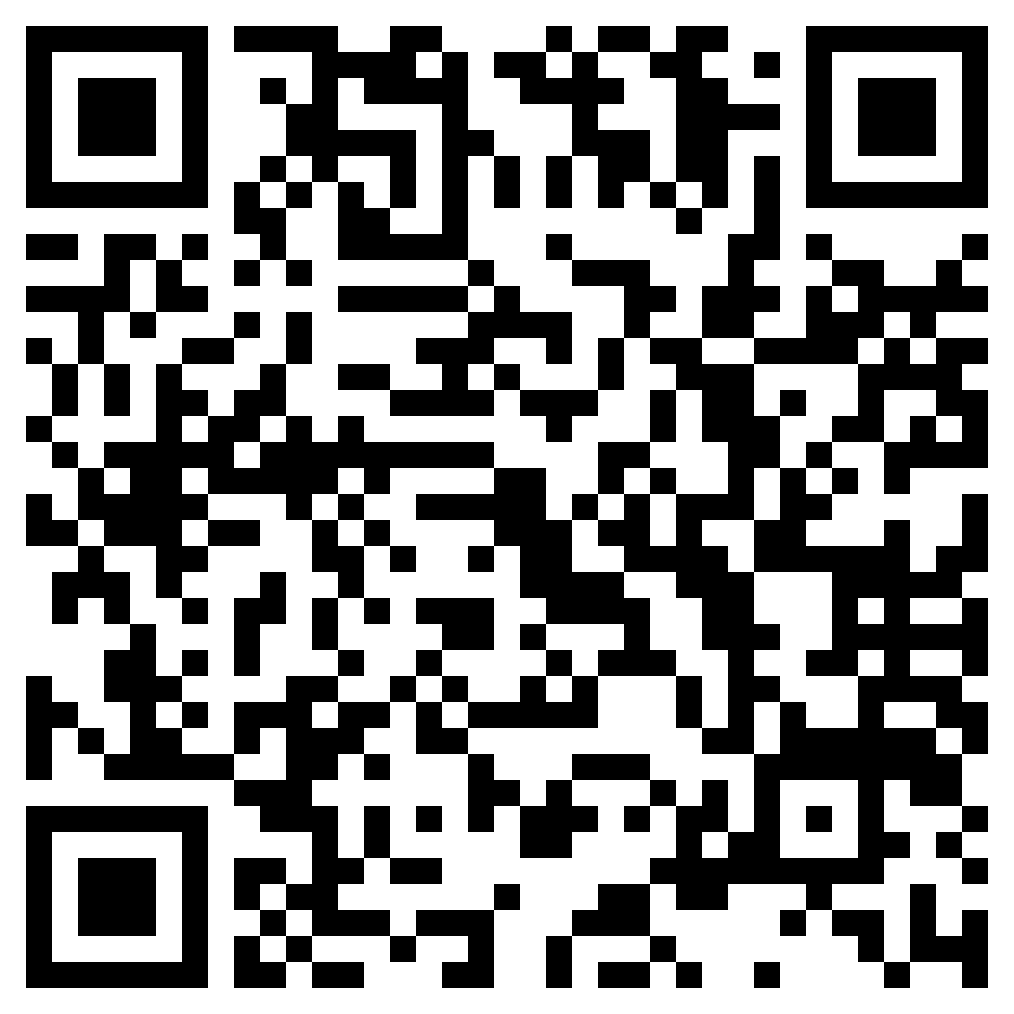 Information about OAT materials here
Email uhpops.secretary@gmail.com for additional information
Scan the QR code to access the OAT Physical Book Request Form:
How to Earn Points
Distinguished (130+ points)
Eligible for:
 TOA
Spring Conference
End of the Year Banquet
Office
Scholarship

Honorable (100+ points)
Eligible for:
 TOA
Spring Conference
End of the Year Banquet
Office

Active (70+ points)
Eligible for:
 TOA
Spring Conference
VOLUNTEER
Attend Socials & Workshops
Attend Meetings
Intramural Sports
Frame Donations
Sponsorships
Pictures
Office Hours Bingo Sheet
Office Hours Bingo Sheet
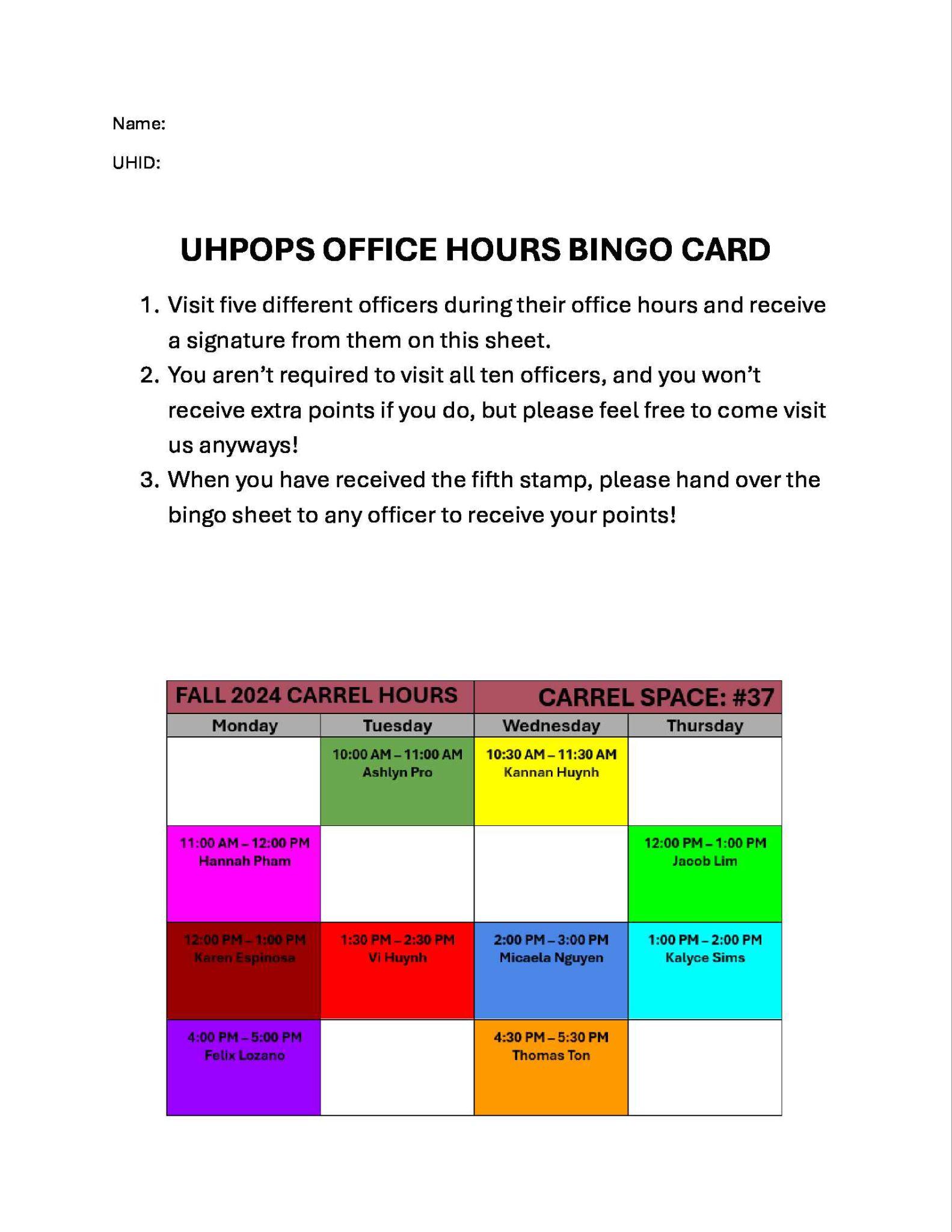 Instructions
Visit any five officers during their office hours
Receive a signature from the officer
When you have collected five signatures, turn in the bingo sheet to any officer to receive points!
			* visiting more than five officers isn’t required and
    won’t grant extra points
			* bingo sheet can only be used once per year
Join Remind
Join our Remind group to receive updates on job opportunities, socials, volunteering events, and more!
TEXT @uhpops to the number 81010
You’ll receive a welcome text from Remind
If 81010 does not work for you, try texting @uhpops to (682)-888-5131
To: 81010
@uhpops
Congratulations To The October Member Of The Month:
Community Service Chair
Karen Espinosa
Email: 
uhpops.volunteer@gmail.com
Carrel Space: 
SC North, Carrel 37
Office Hours: 
Monday, 12:00PM - 1:00PM
Duties
Organize volunteer events
Submit event details to the Webmaster and Historian
Ensure communication with event coordinators
Coordinate with Prevent Blindness Texas for PBT Internships
Manage the uhpops.volunteer@gmail.com
Community Service Chair
Volunteer Opportunities 
BEST WAY TO EARN POINTS!
All opportunities can be found in our facebook group or on our website 
In Person Events
Virtual Workshops 
How to receive points for volunteer hours
Email attendance photo + hours to uhpops.volunteer@gmail.com 
Email must be sent within 24 hours of volunteer event 
Cancellation Policy
48 hour notice. Failure to contact CSC for cancellation will result in point deduction.
uhpops.volunteer@gmail.com
Volunteer Attendance
Name: 
Date volunteered:
Volunteer event attended: 
Hours: 
**attach photo**
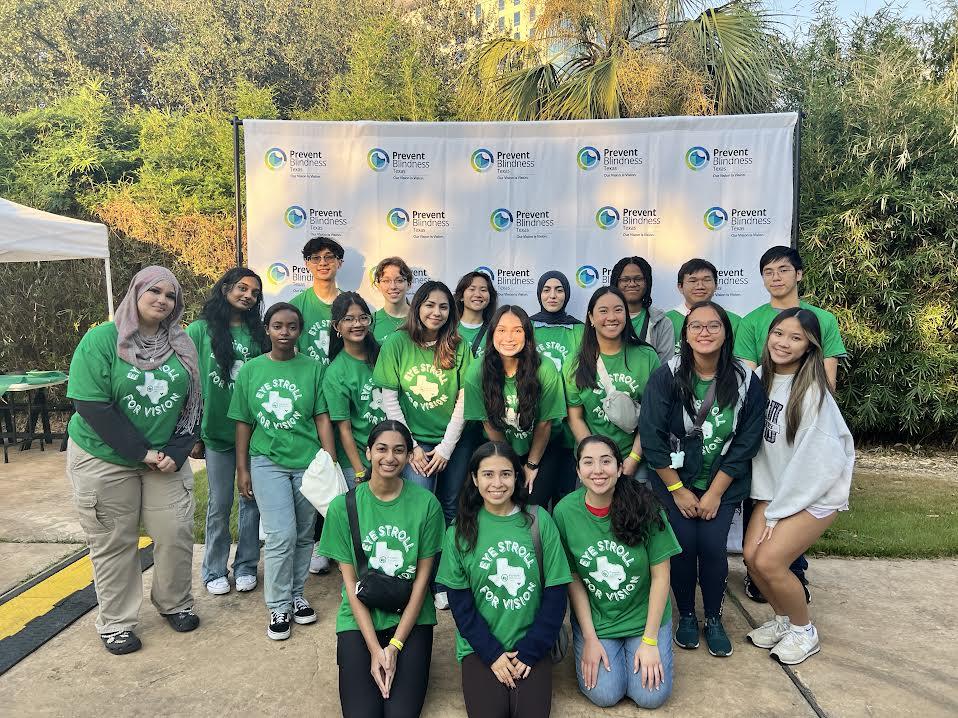 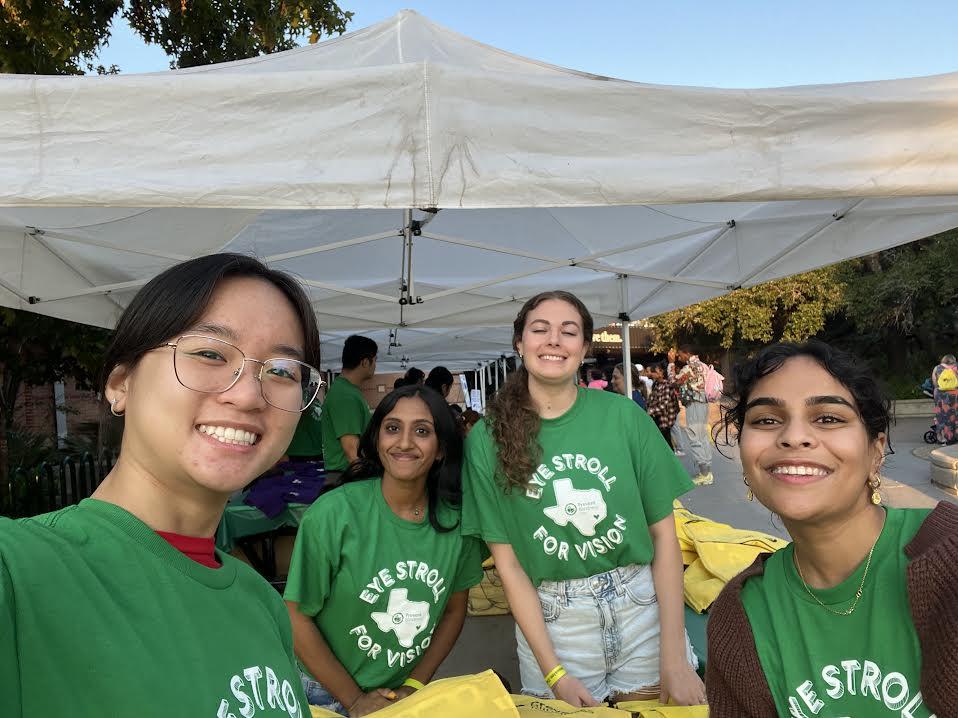 THANK YOU!
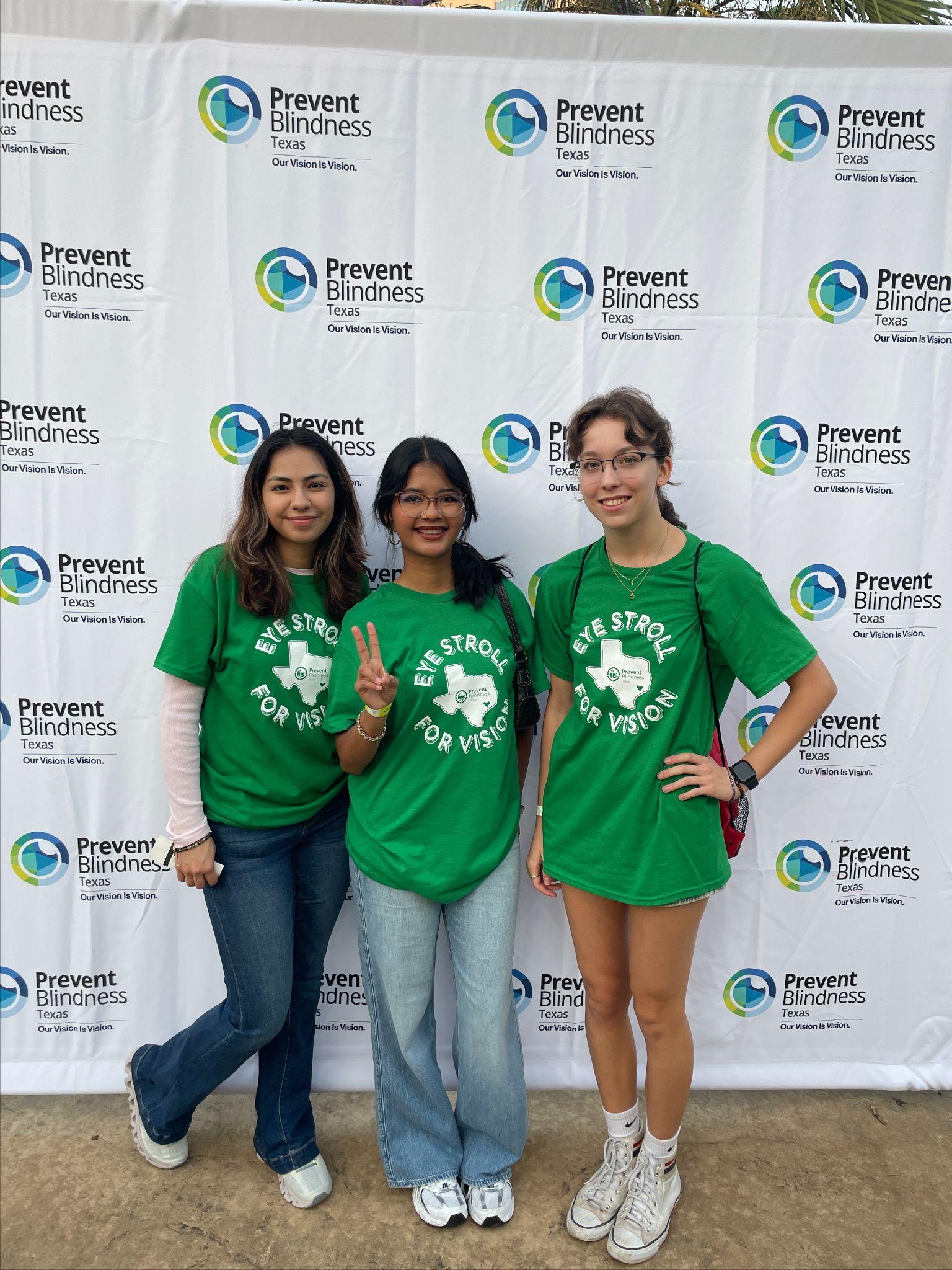 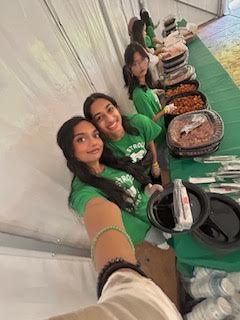 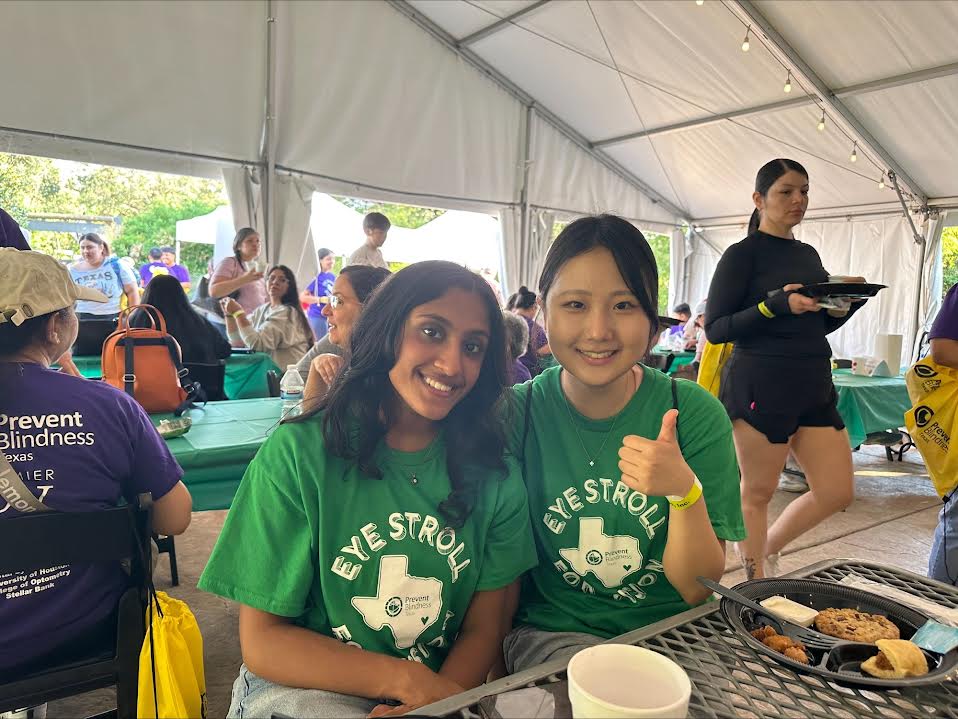 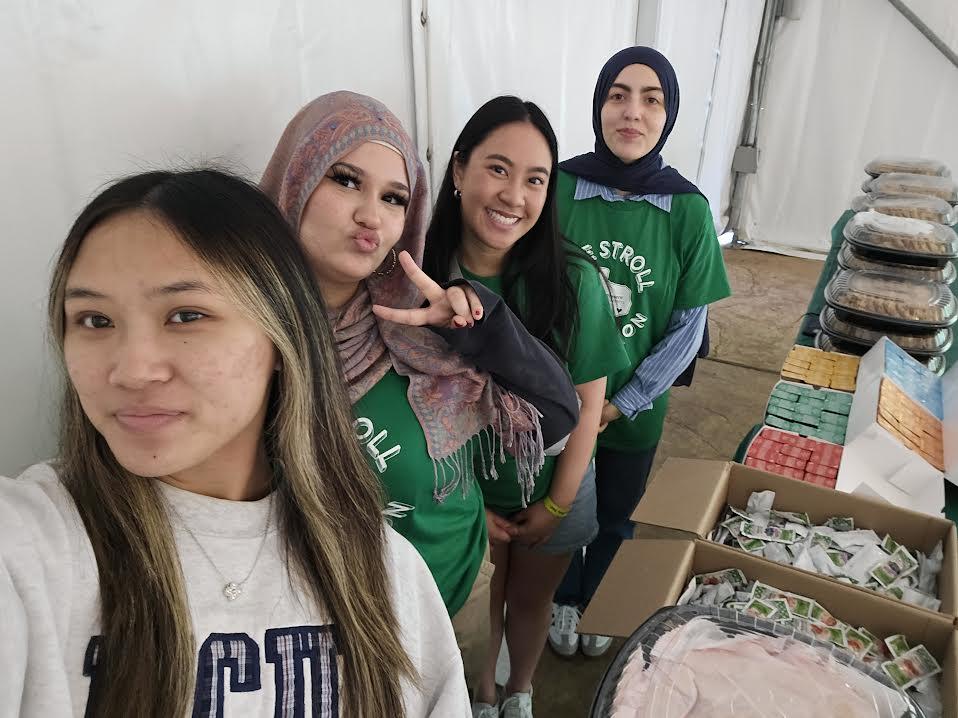 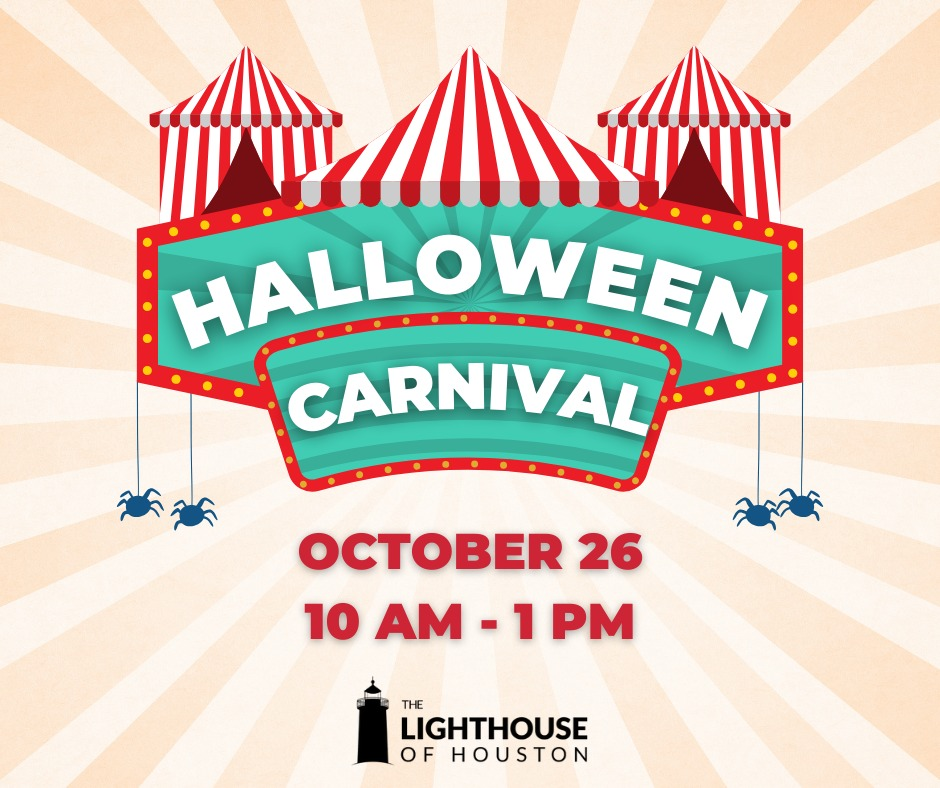 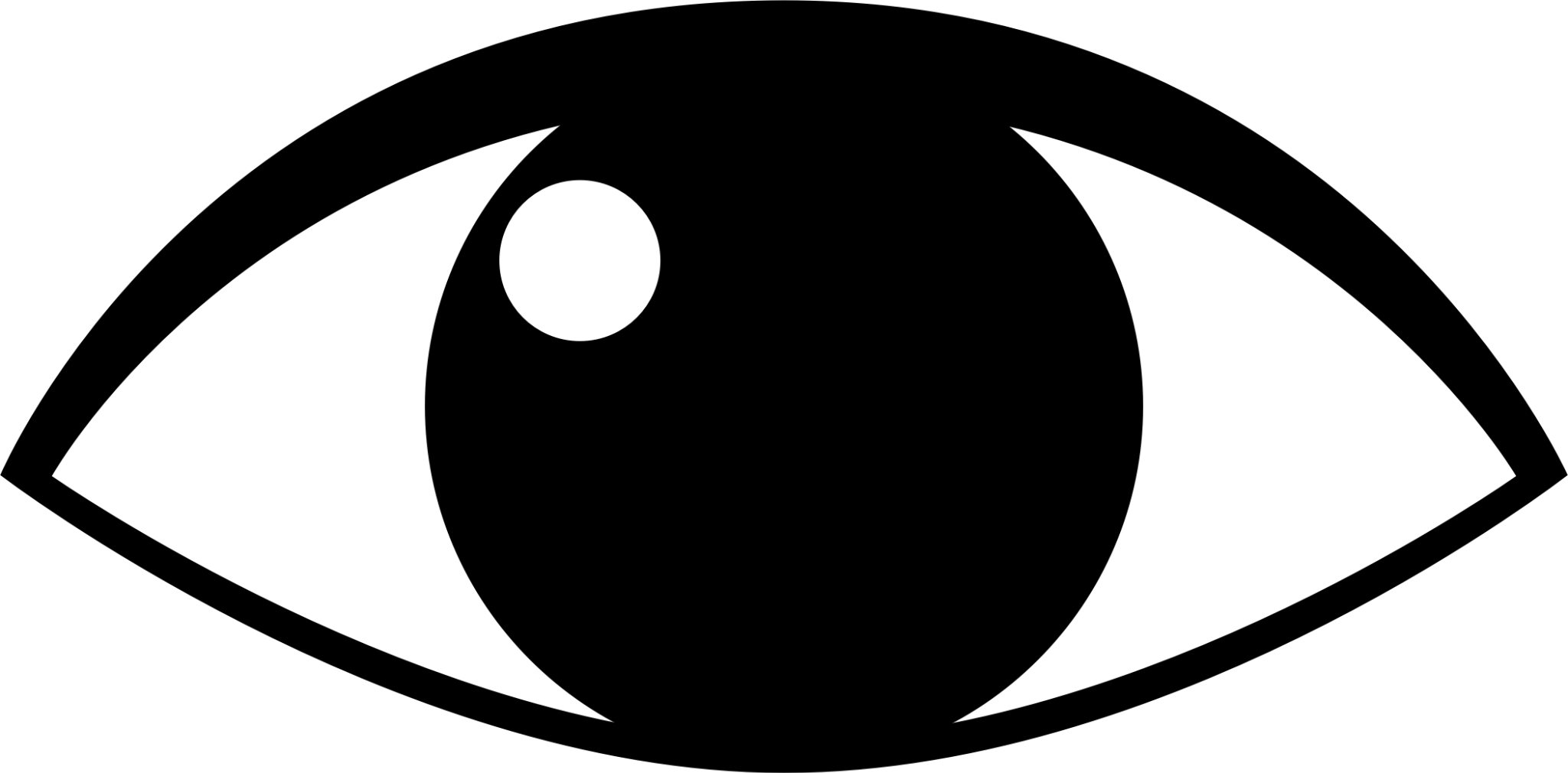 Upcoming Volunteer Events
Lighthouse of Houston - Youth Halloween Carnival
When: Saturday, October 26th 2024 10am-1pm 
Where: The Lighthouse of Houston
3602 West Dallas
Houston, TX 77019 United States
Volunteers will help manage 25 activity booths
*Please look for email following registration for waiver and volunteer form*
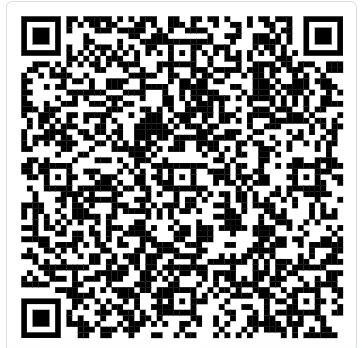 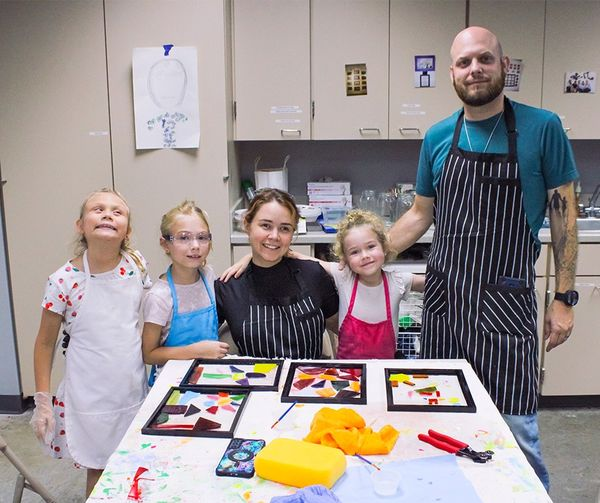 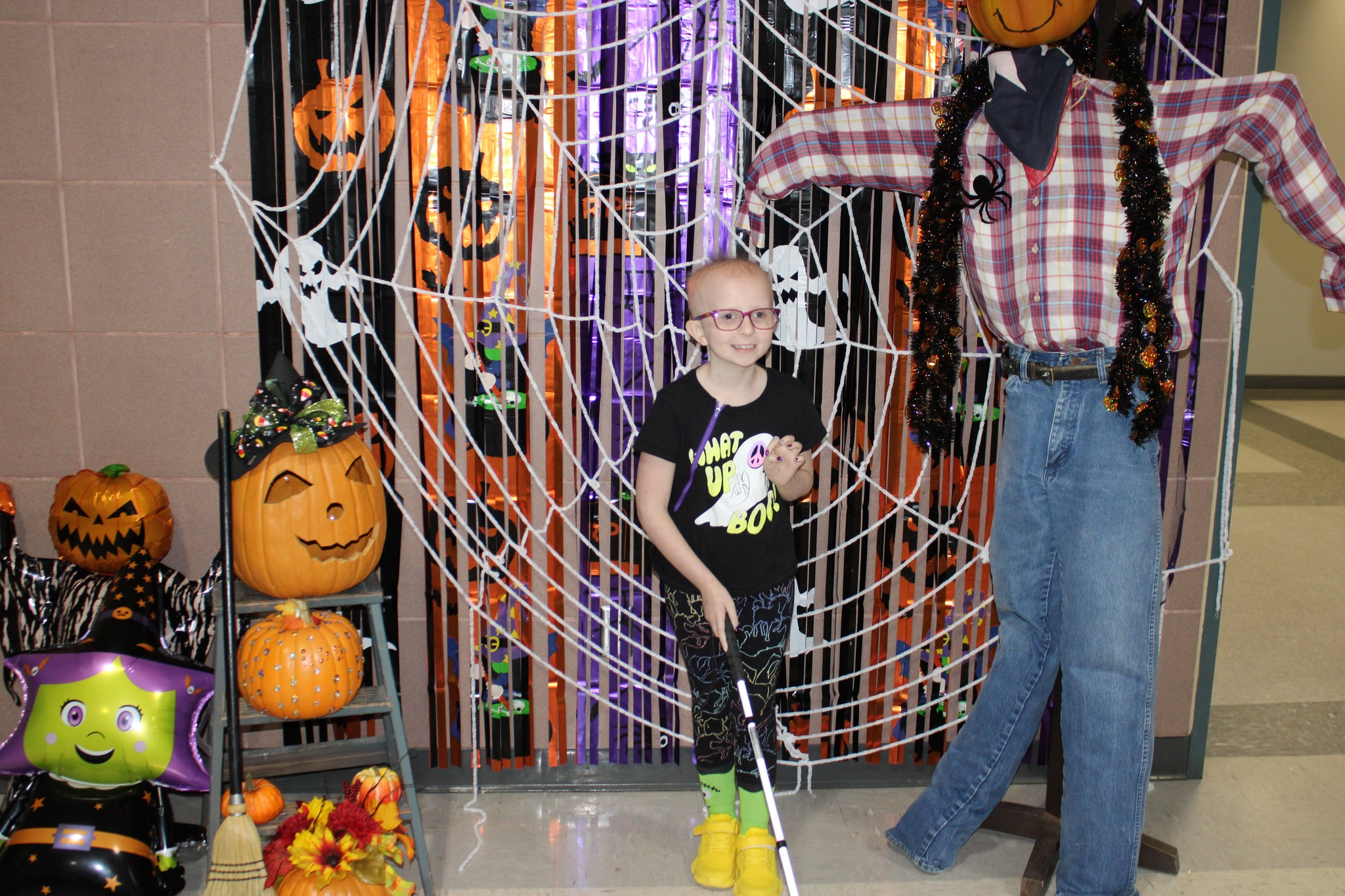 Internal Relations
Jacob Lim
Email: 
uhpops.ir@gmail.com
Carrel Space:
 SC North, Carrel 37
Office Hours:
 Thursday, 12:00PM - 1:00PM
Duties
Assist Vice President with planning socials
Assist Public Relations with sponsors
Plan End of the Year Banquet with Public Relations Chair and Historian 
Recruiting new members through advertising
Organize intramural sports
Manage POPS families
Please reach out to the IR Chair if you have any questions or concerns at uhpops.ir@gmail.com
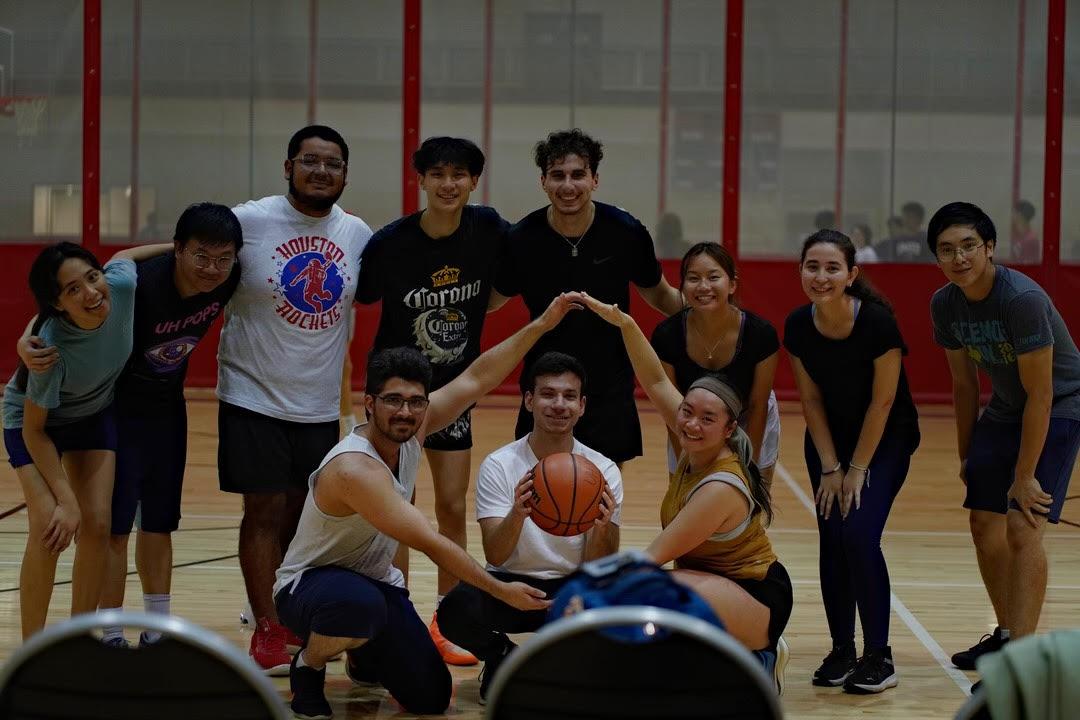 Intramural Sports
EYEBALLERS!
Come Watch Our Team Play 
Fall Basketball Schedule 
10/15: 10pm vs Migoats  
10/22: 10pm vs Rush Hour 
10/29: 10pm vs NGSB
11/5: 10pm vs Beta Alpha Pie
11/12: 9pm vs Moody Munchers
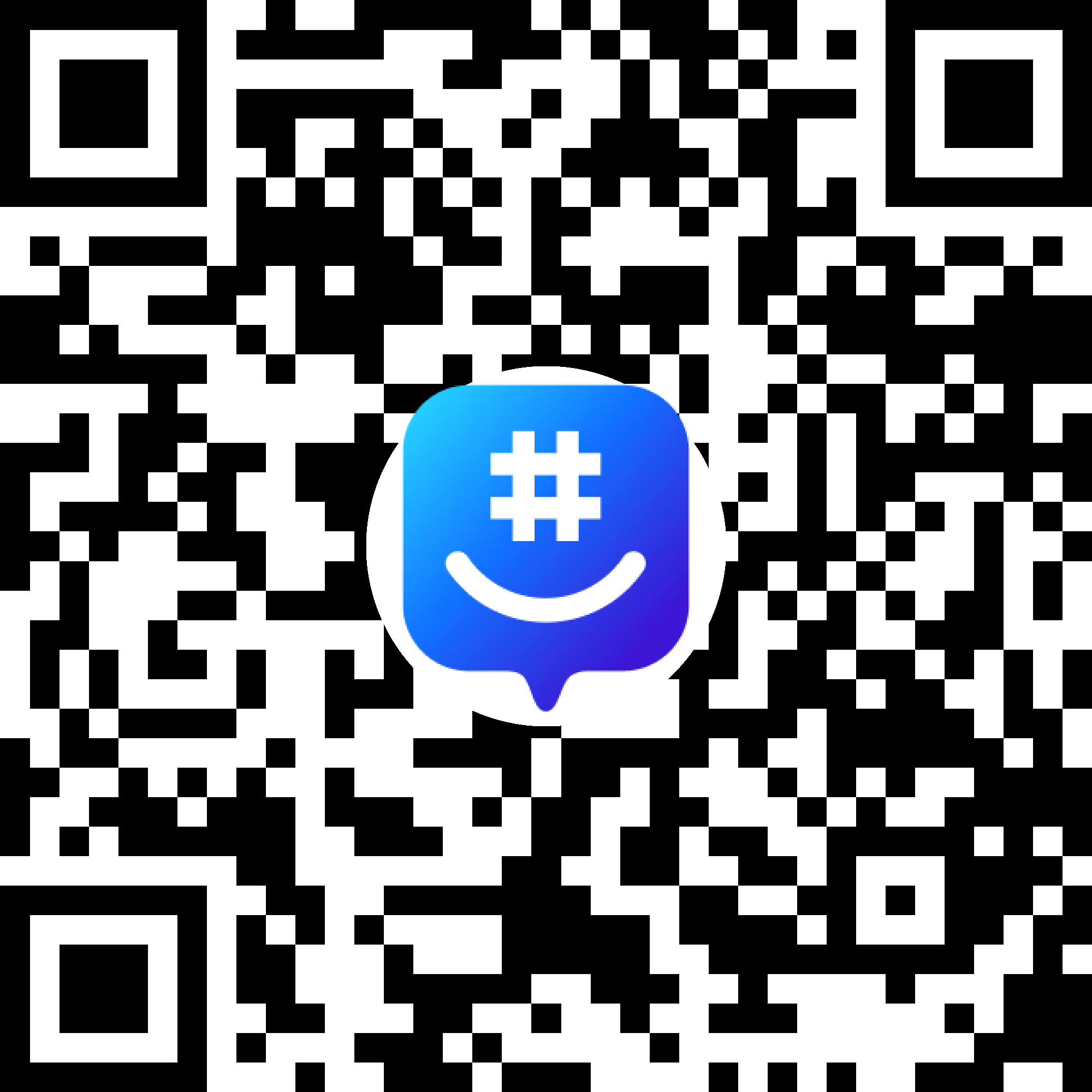 Glockoma: 
Hannah Pham, Felix Lozano, Kannan Huynh Micaela Nguyen
POPS Families
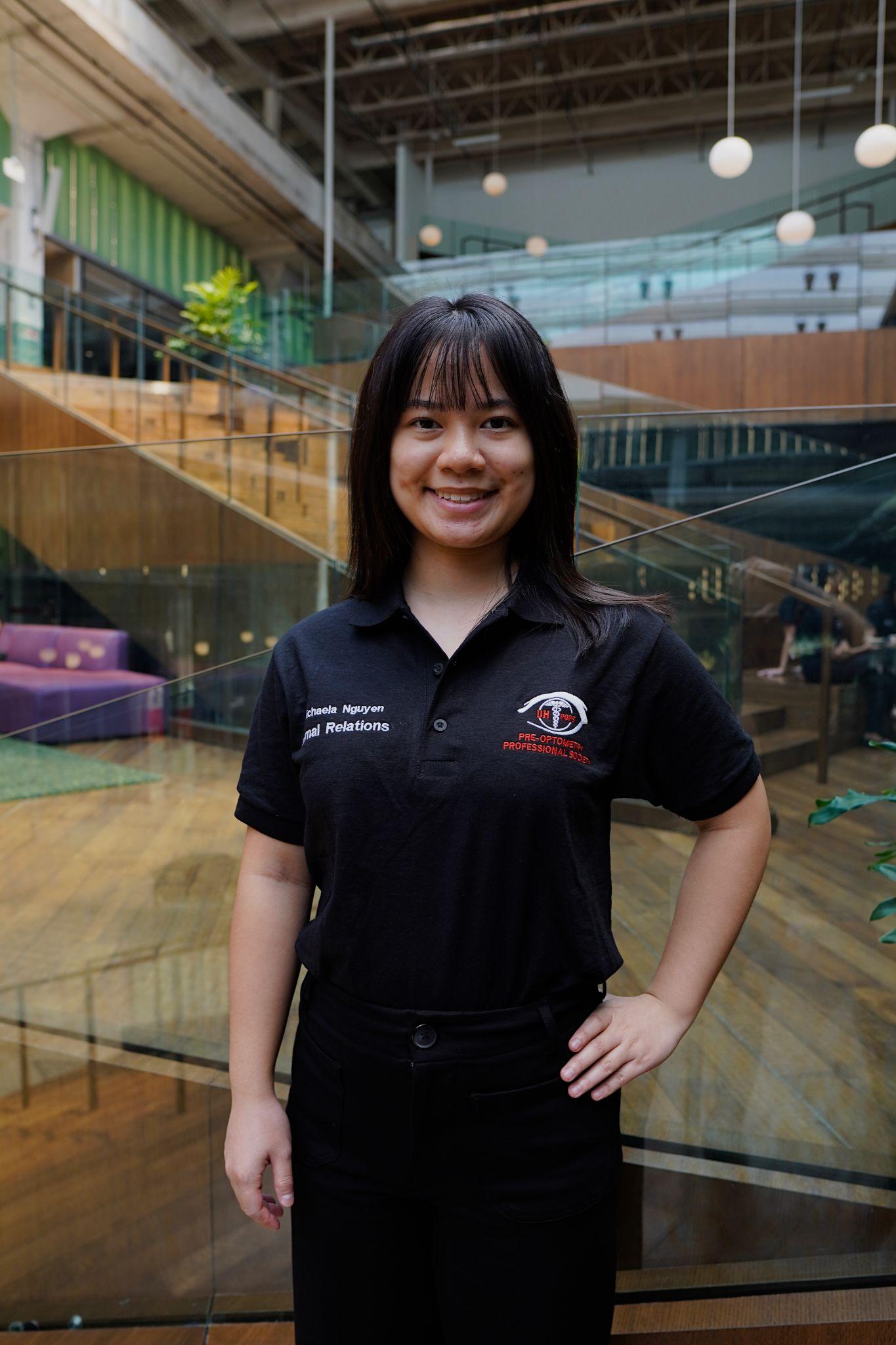 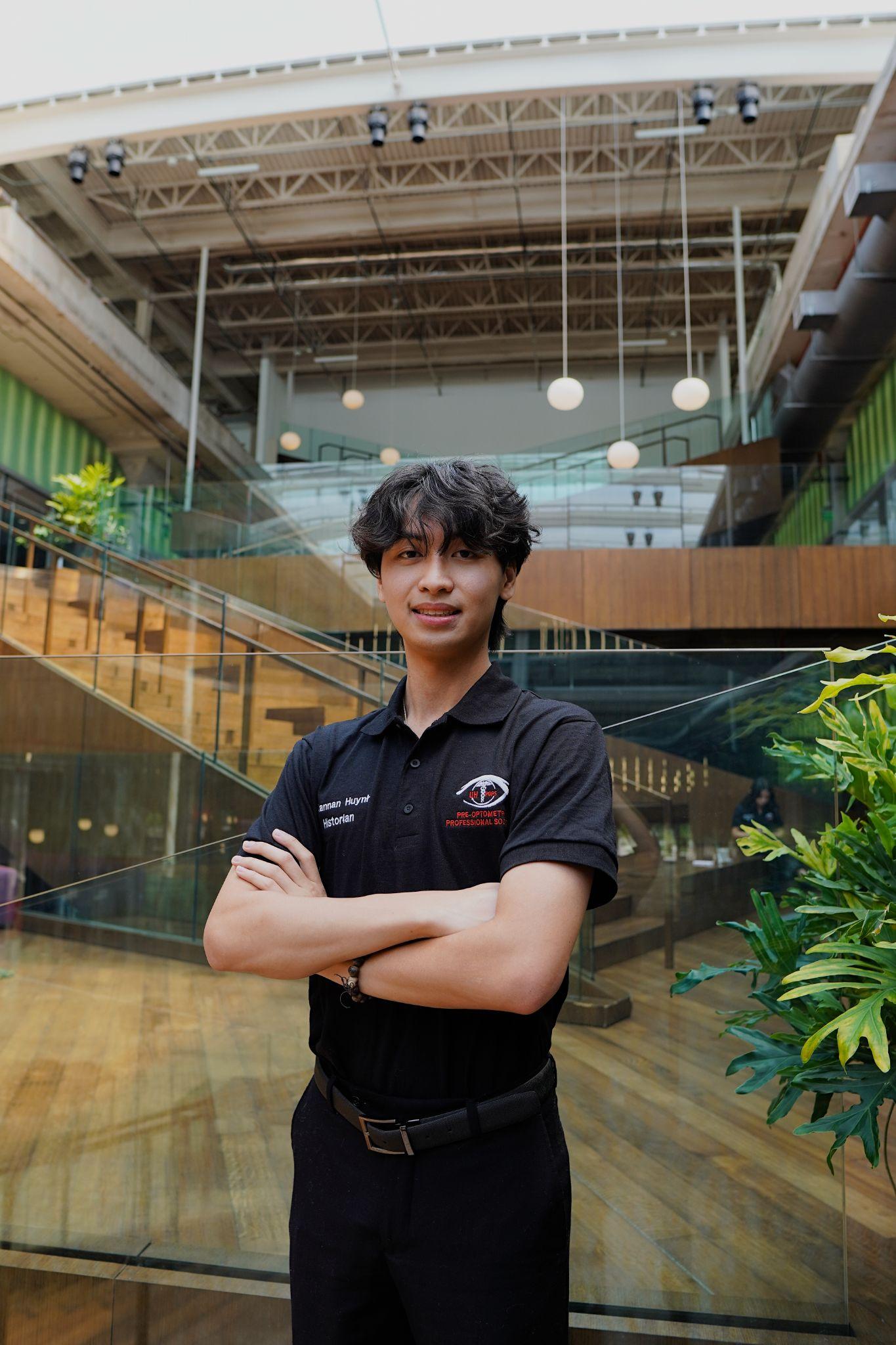 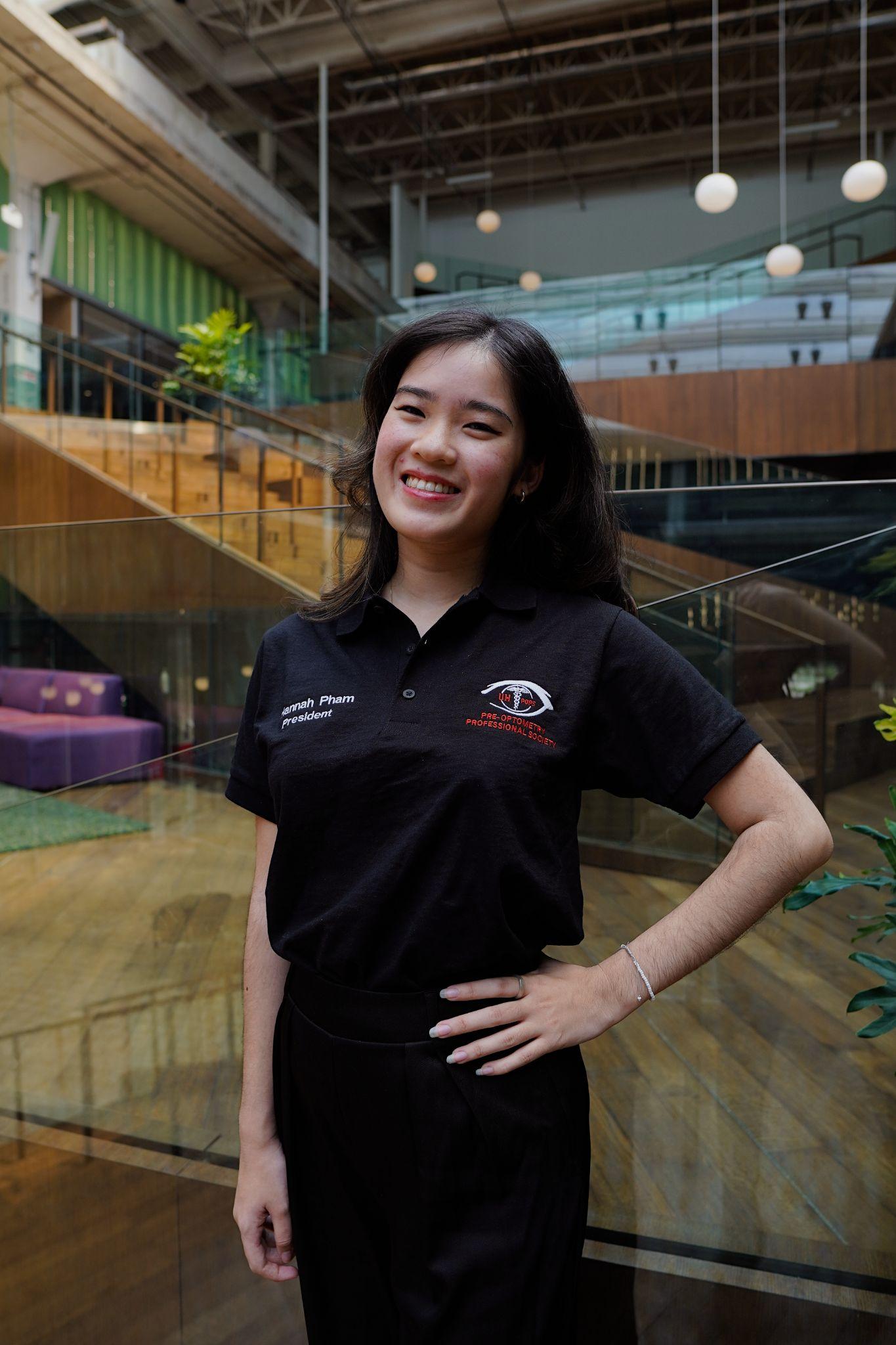 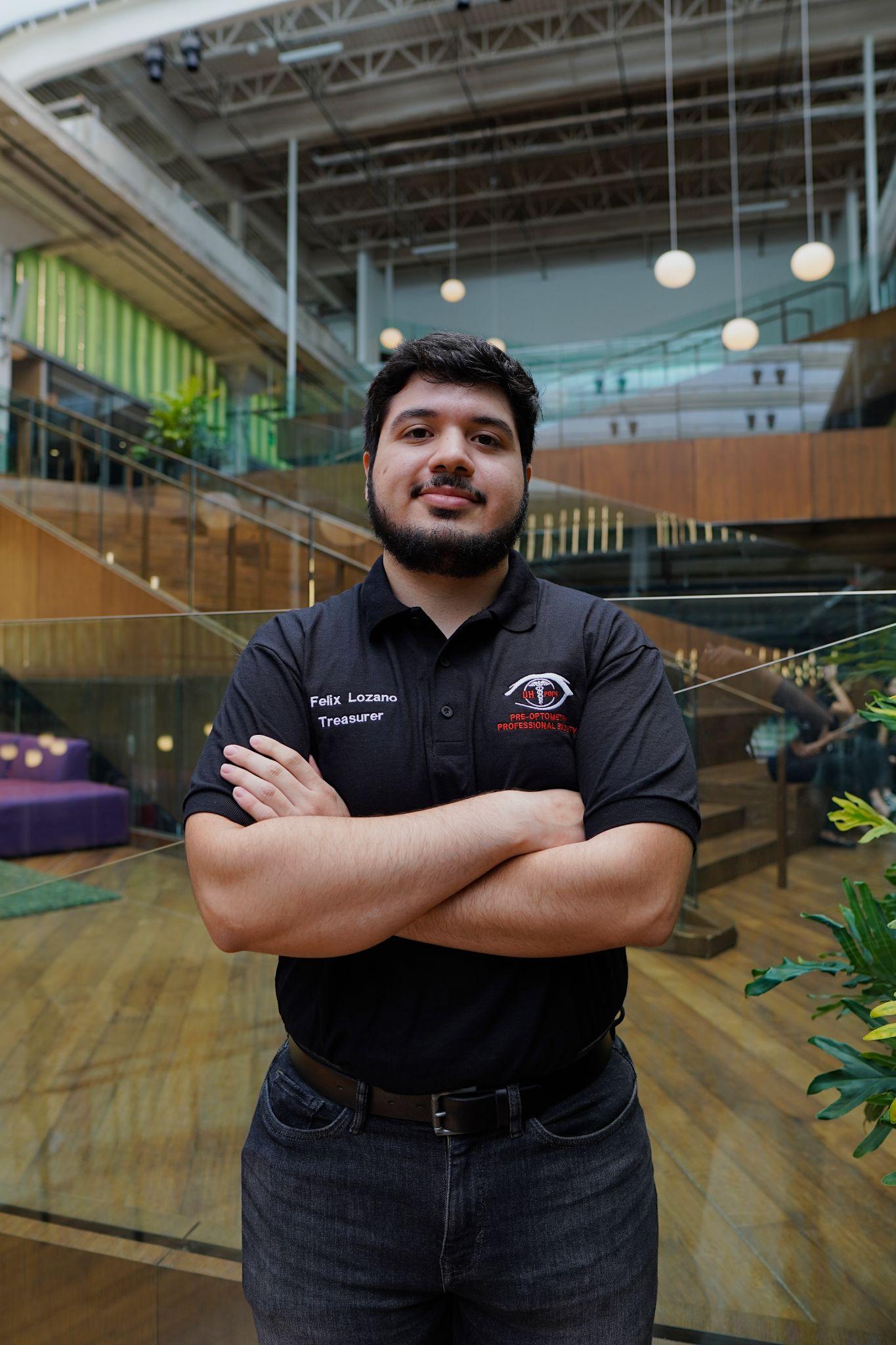 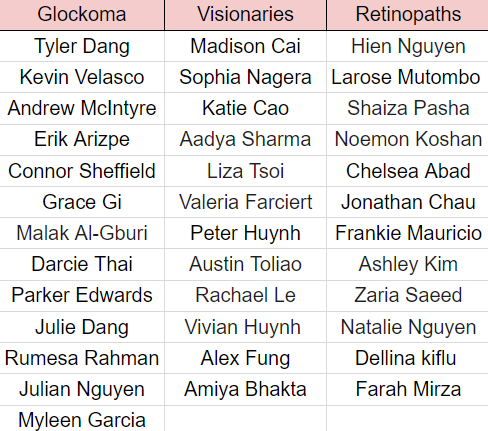 Visionaries: 
Ashlyn Pro, Karen Espinosa, Jacob Lim
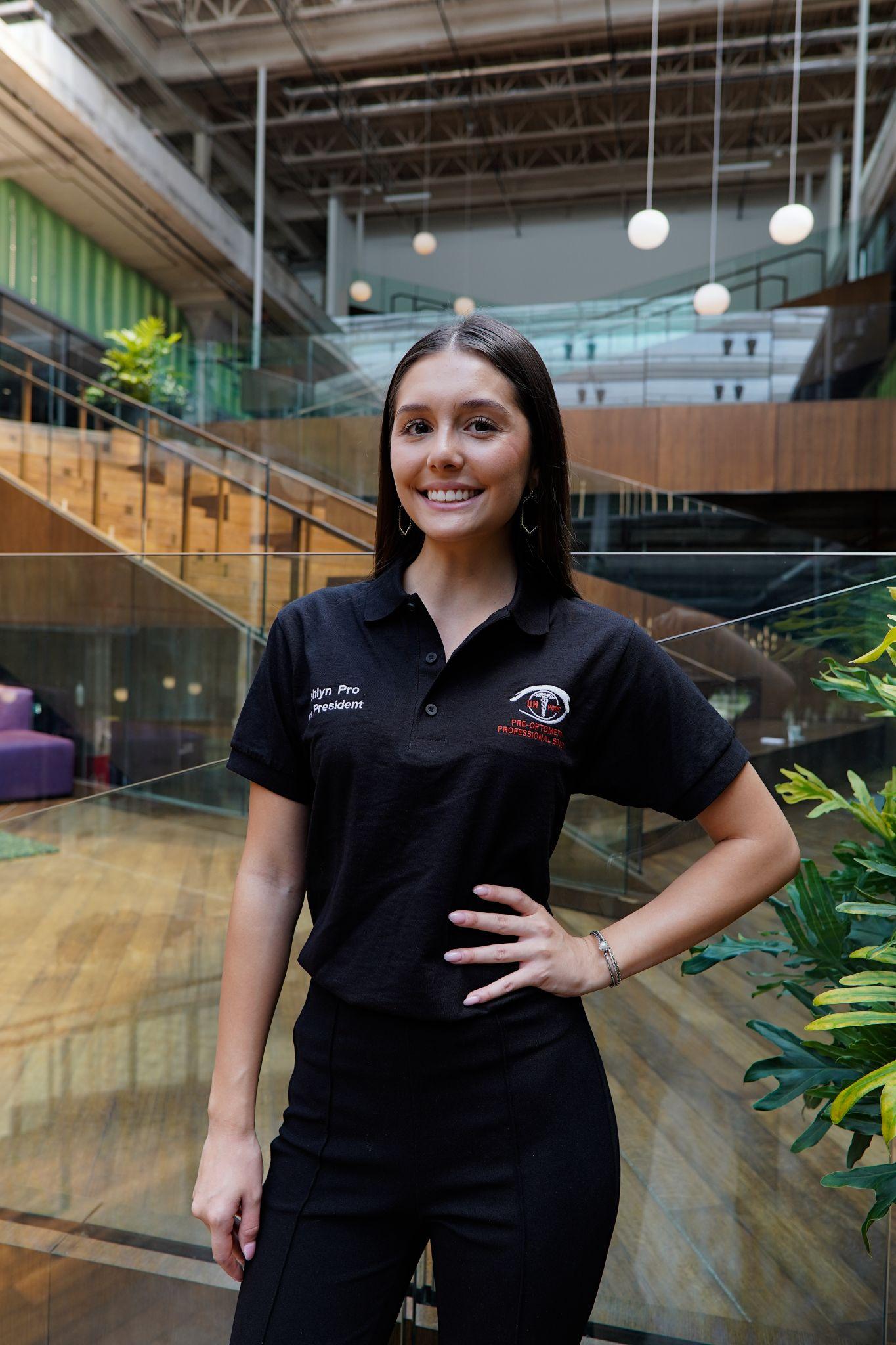 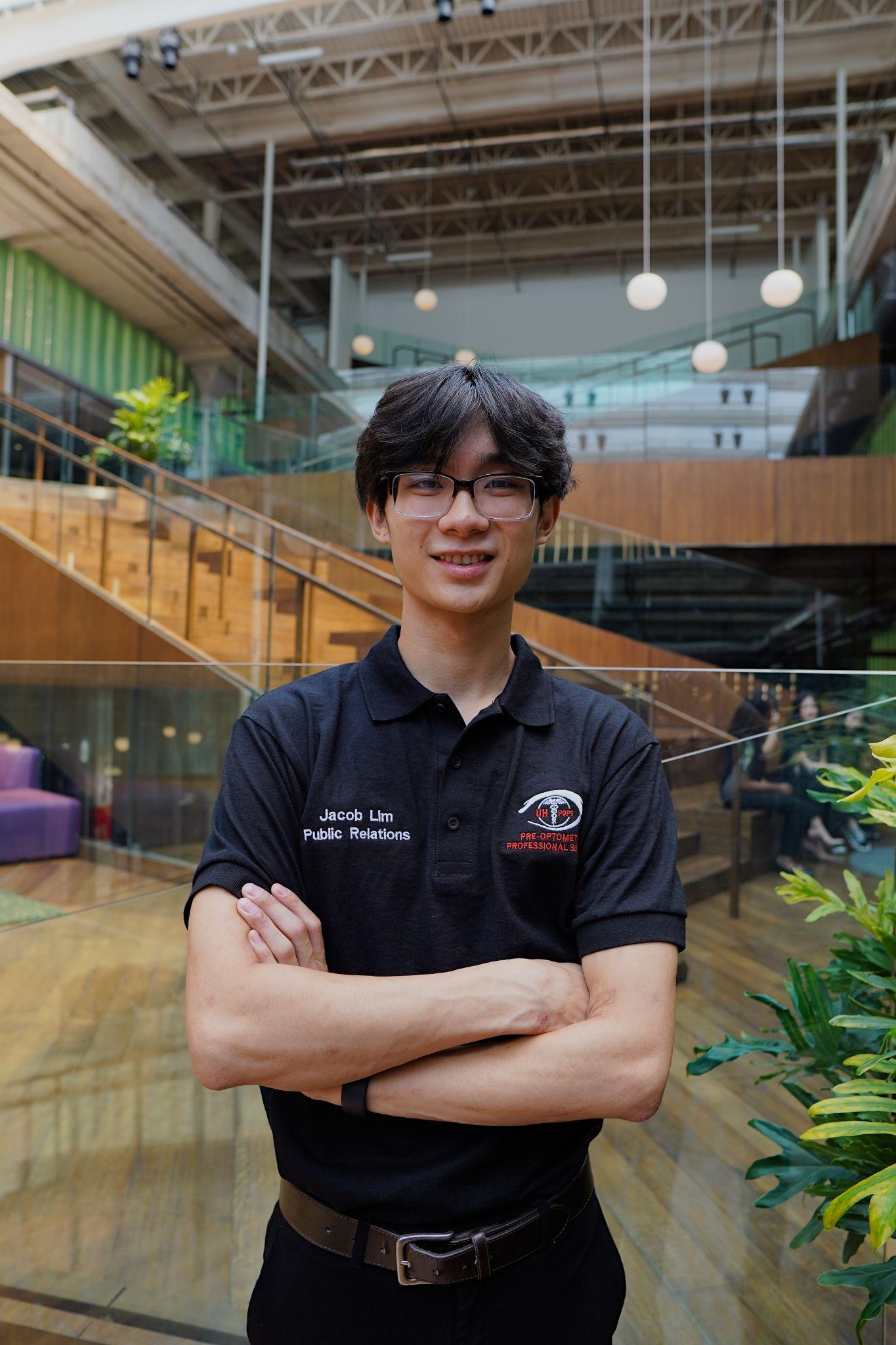 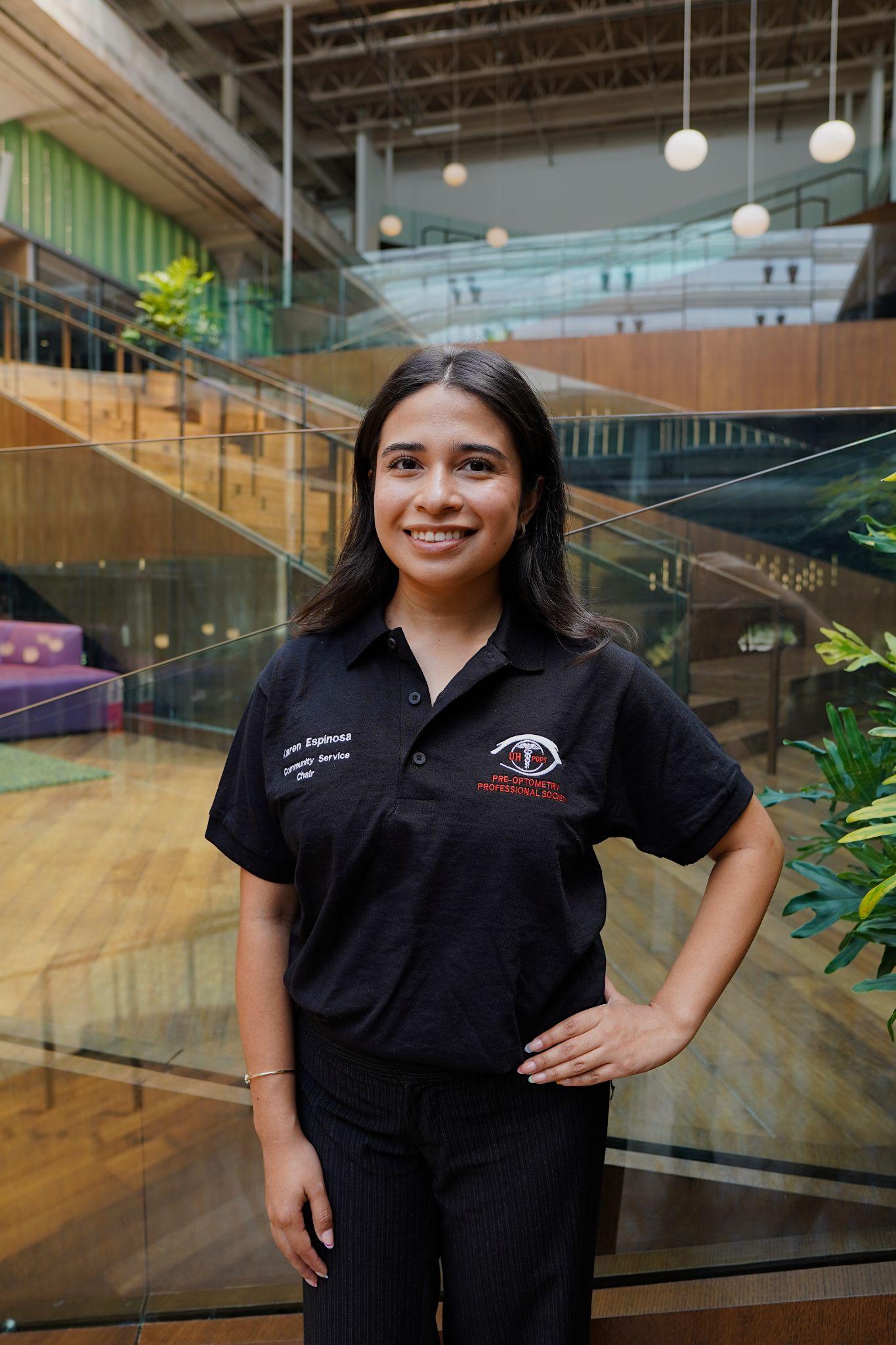 Retinopaths: 
Vi Huynh, Thomas Ton, Kalyce Sims
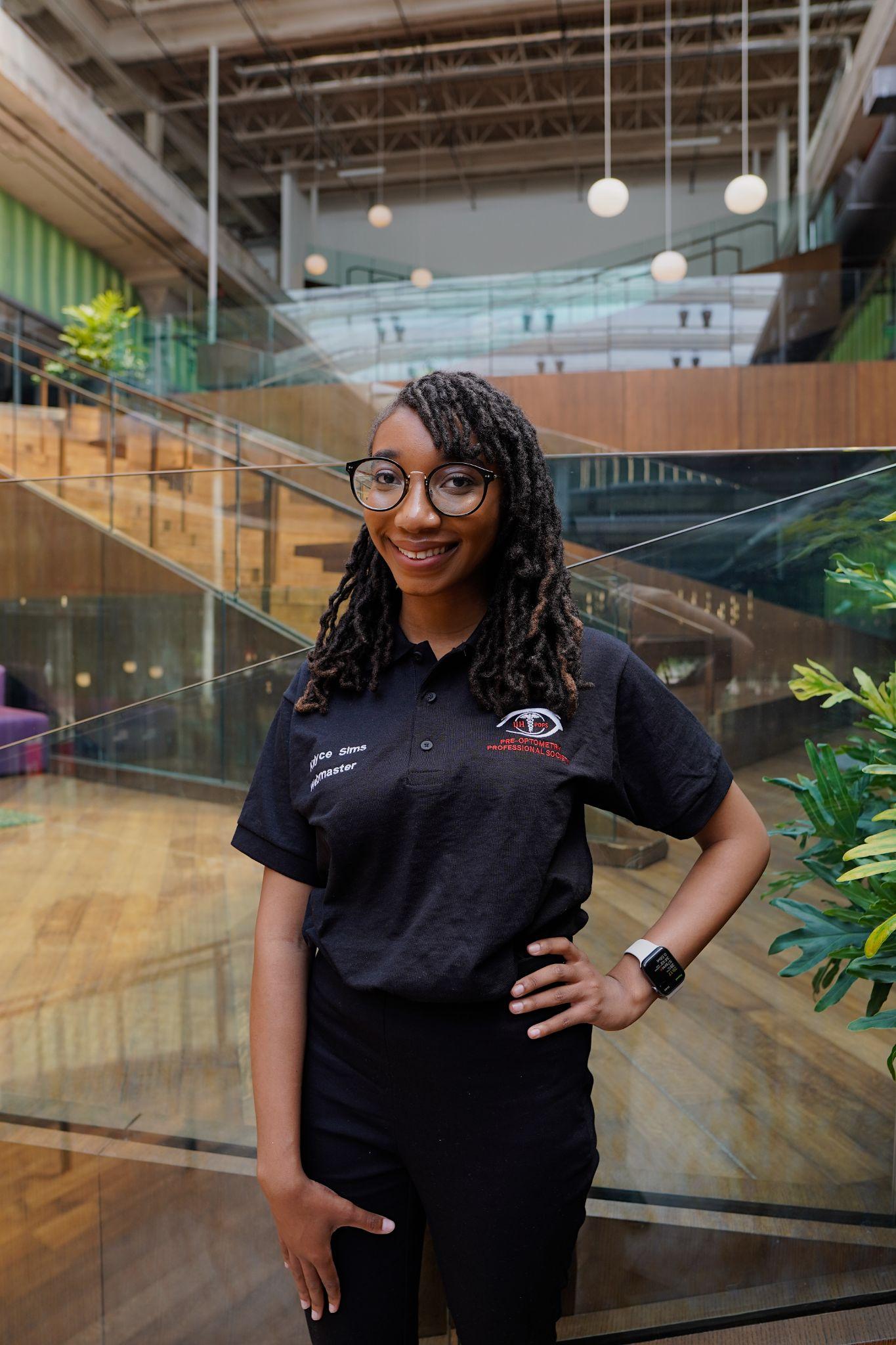 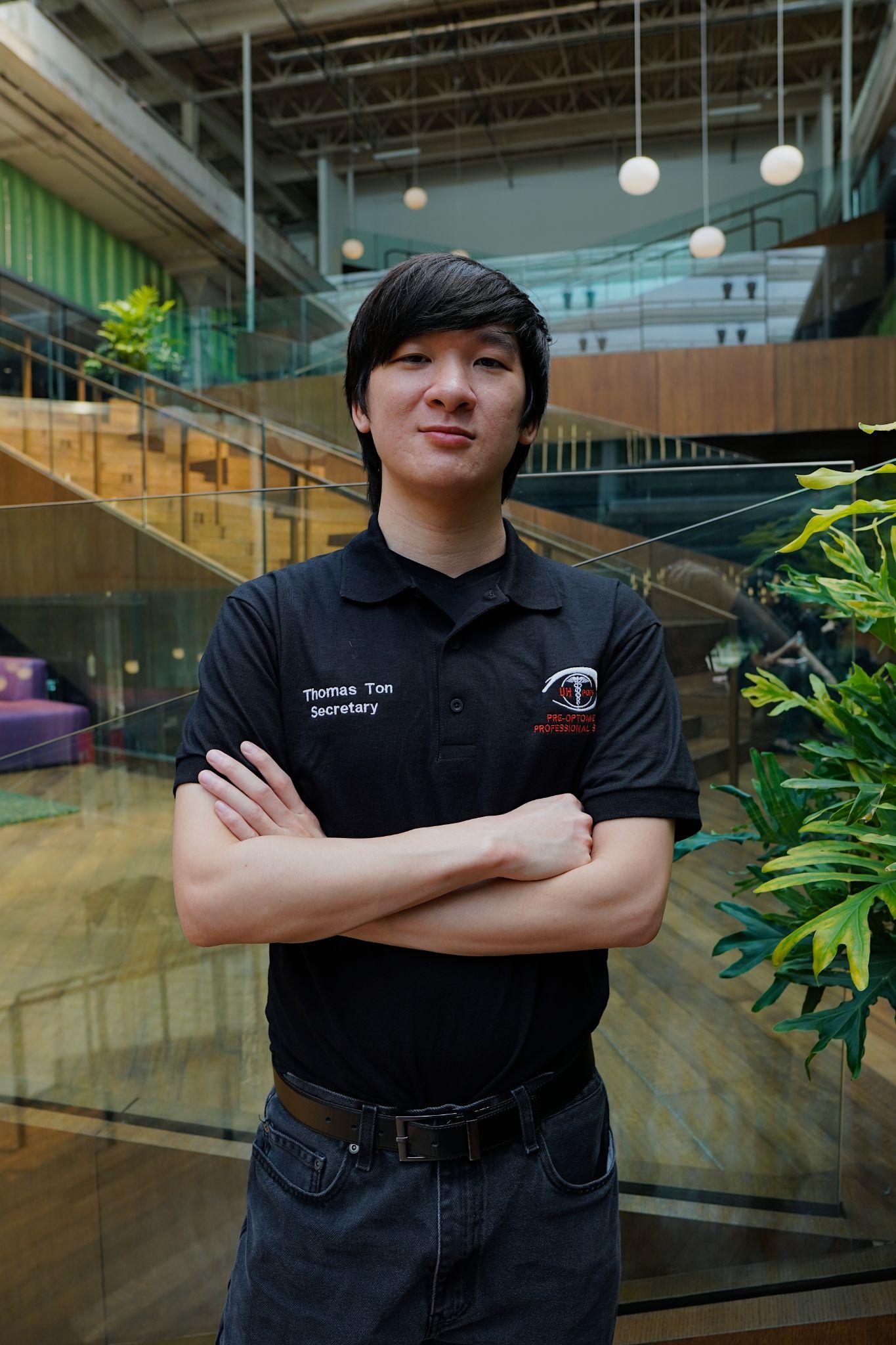 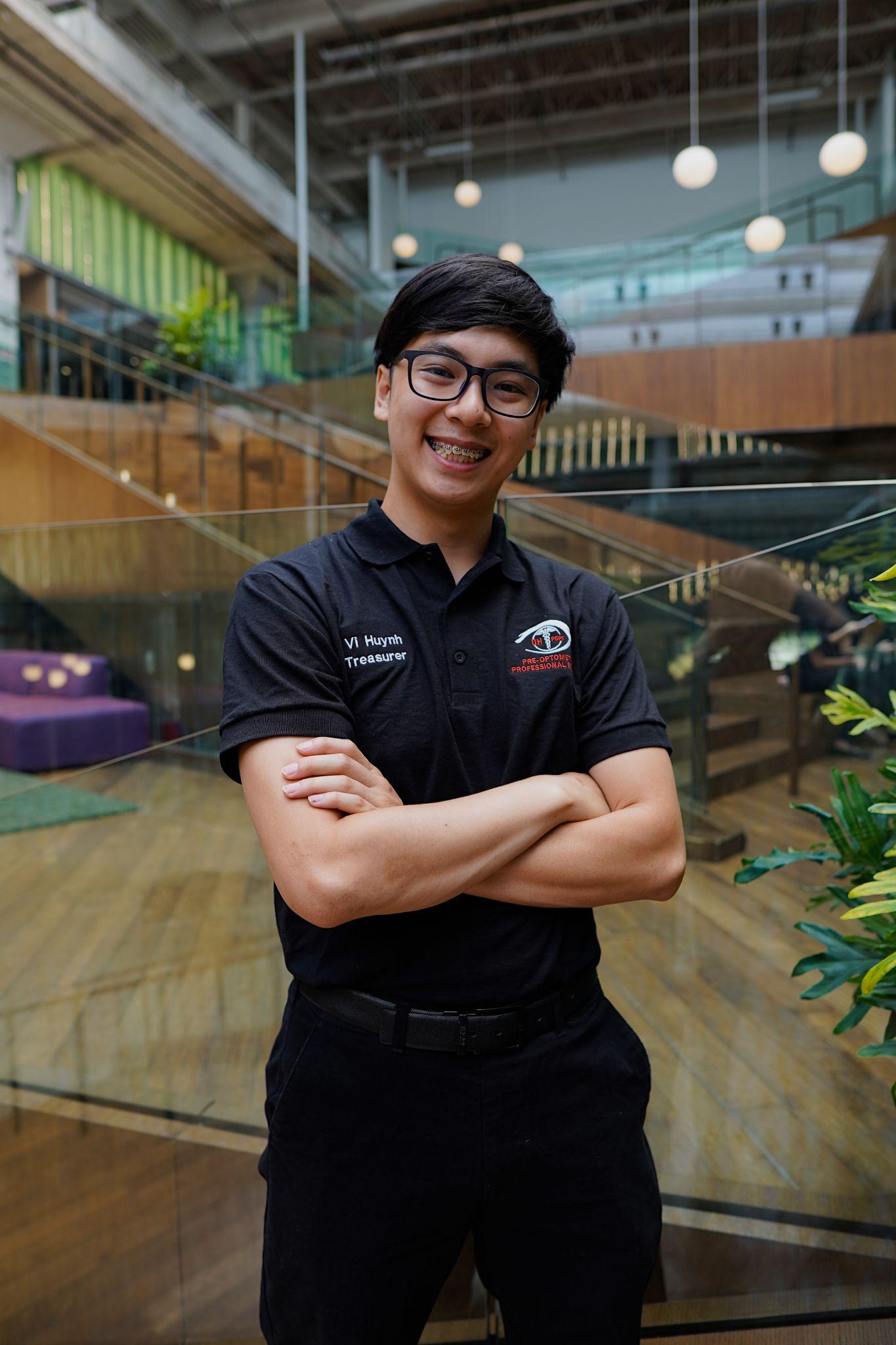 POPS Families
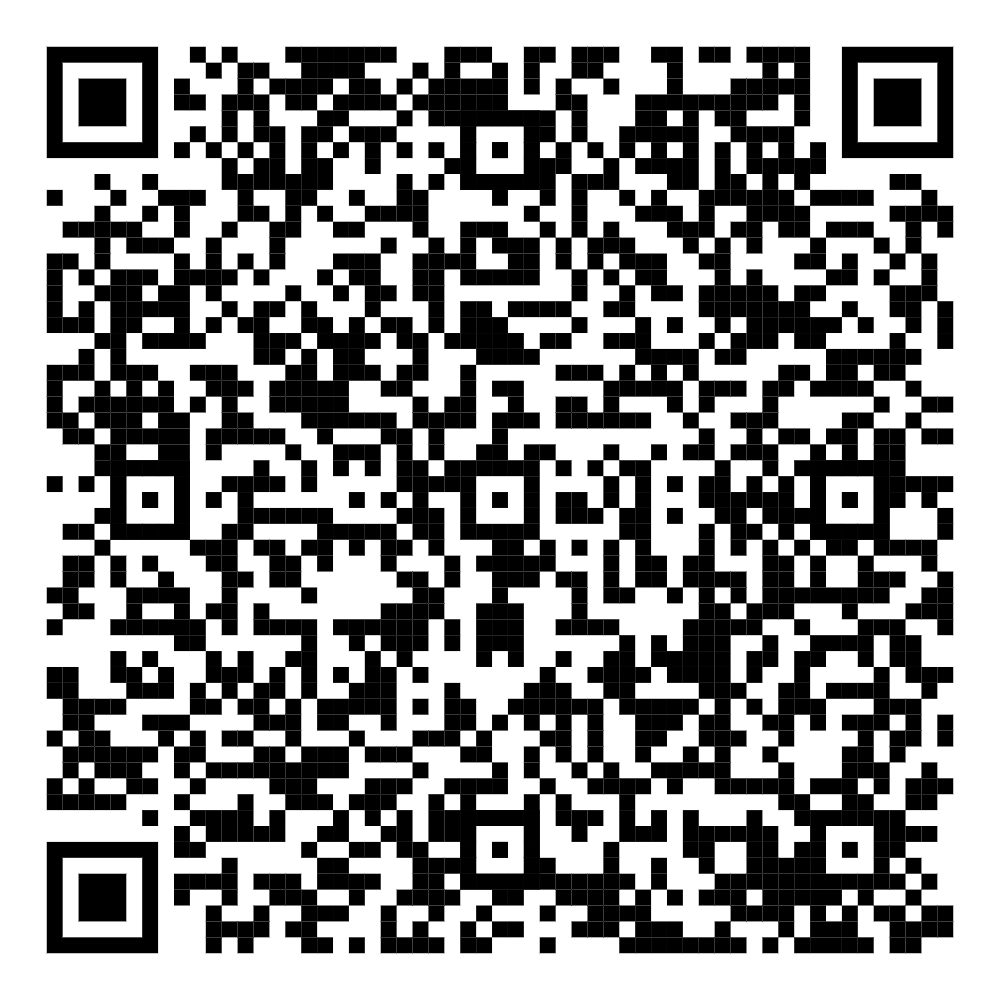 If you haven’t been placed in a Family FILL OUT THE FORM!

Stay after to meet your Officers and people in your Fam!

Thank you again to everyone who filled out the form.
Public Relations
Micaela Nguyen
Email: 
uhpops.pr@gmail.com
Carrel Space: 
SC North, Carrel 37
Office Hours: 
Wednesday, 2:00PM- 3:00PM
Duties
Sponsors
UH POPS would not be the great organization it is without our sponsors!
Discount Codes
Email uhpops.pr@gmail.com for discount codes on OAT test prep materials and scrubs! For paid members only. 
Fundraising
Assist Internal Relations with member involvement
Plan End of the Year Banquet with Internal Relations and Historian
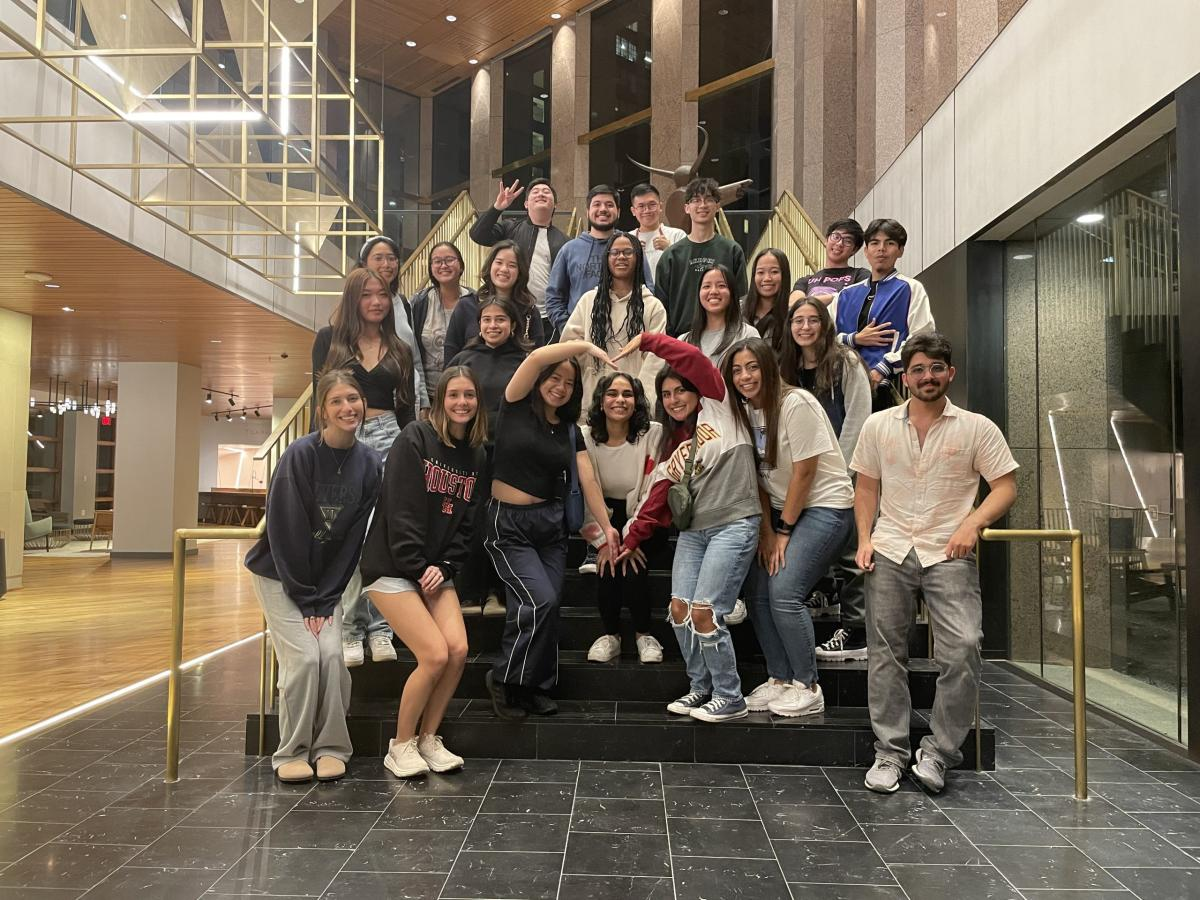 Profit Share at Teapresso Bar
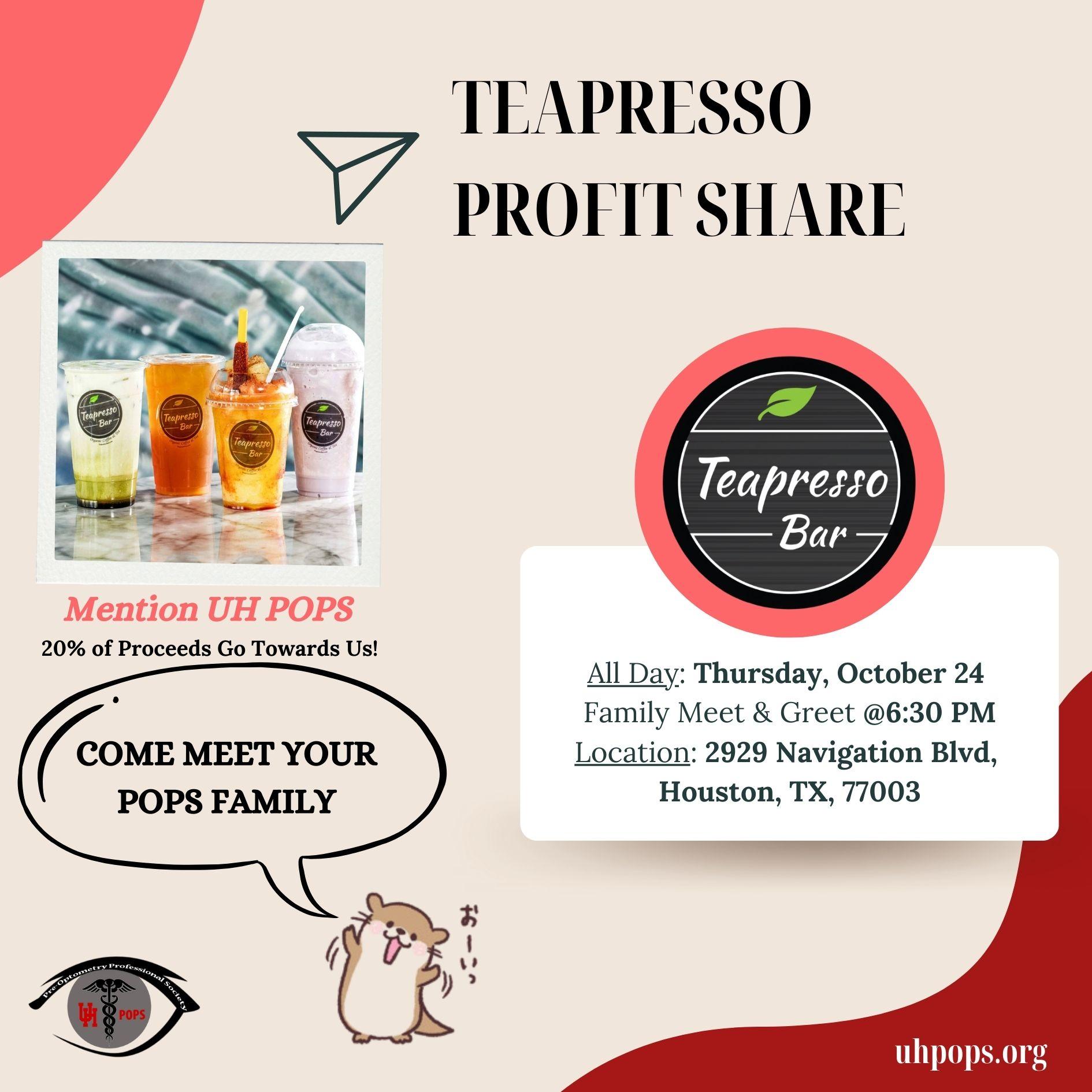 Come out to Teapresso Bar Eado to support UH POPS and meet your new families!

When? Thursday, October 24th 10AM-9PM
				- Family Meet & Greet @6:30
Where? 2929 Navigation Blvd, Houston, TX, 77003

*Remember to mention UH POPS when ordering*
Profit Share at MOD Pizza
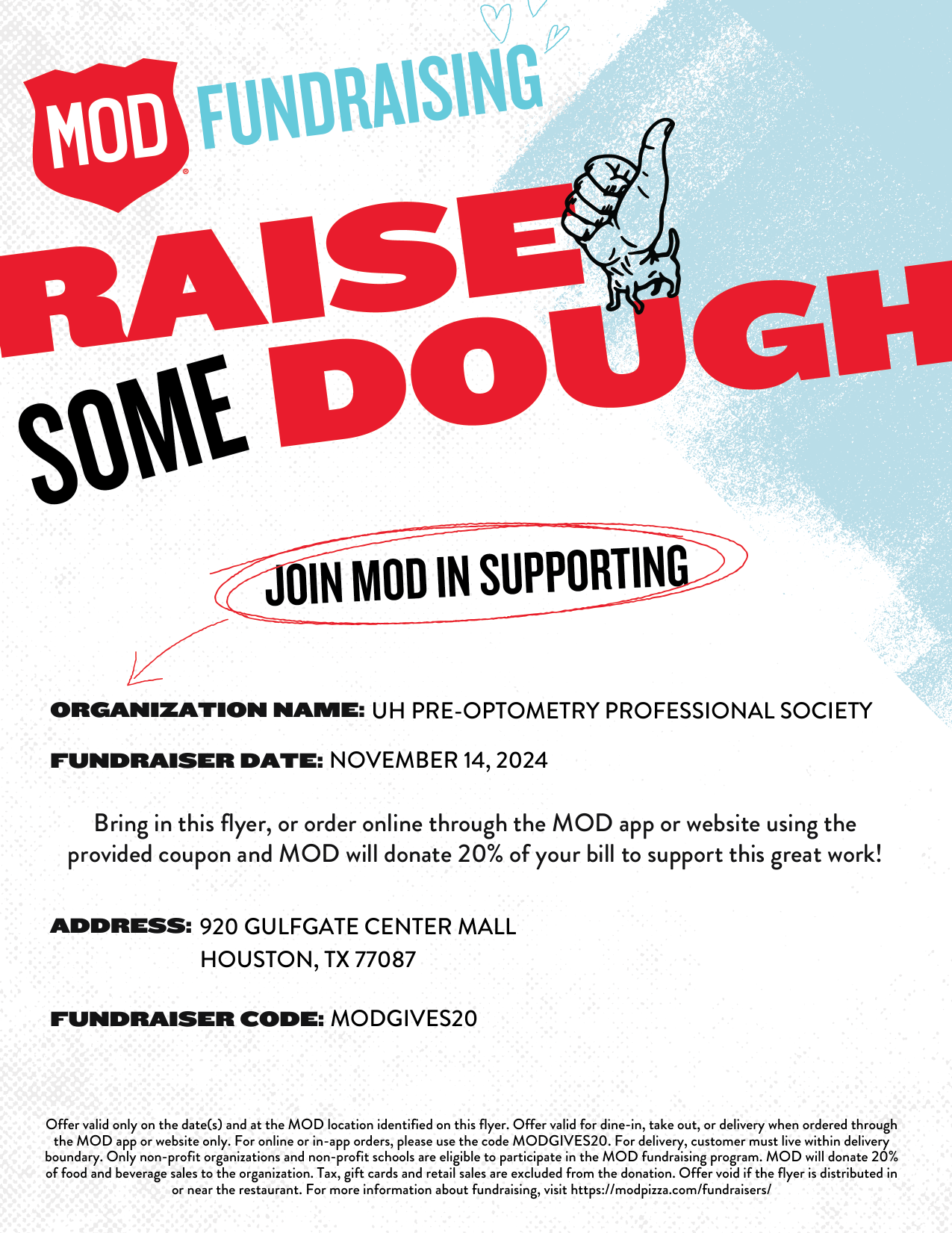 Come out to MOD Pizza to support UH POPS!

When? Thursday, November 14th 10:30AM-10PM
				
Where? 920 Gulfgate Center Mall, 
Houston, TX, 77087

*Remember to show this flyer or use code when ordering*
Counseling and Psychological Services (CAPS)
College can be overwhelming…
Thankfully, UH provides resources to help support us. 
Located at 
4349 Martin Luther King Blvd., Health 2 Building, 
Rm. 2005 Houston, TX 77204

Crisis Support Contact: 713-743-5454 or 988

Website: https://www.uh.edu/caps/
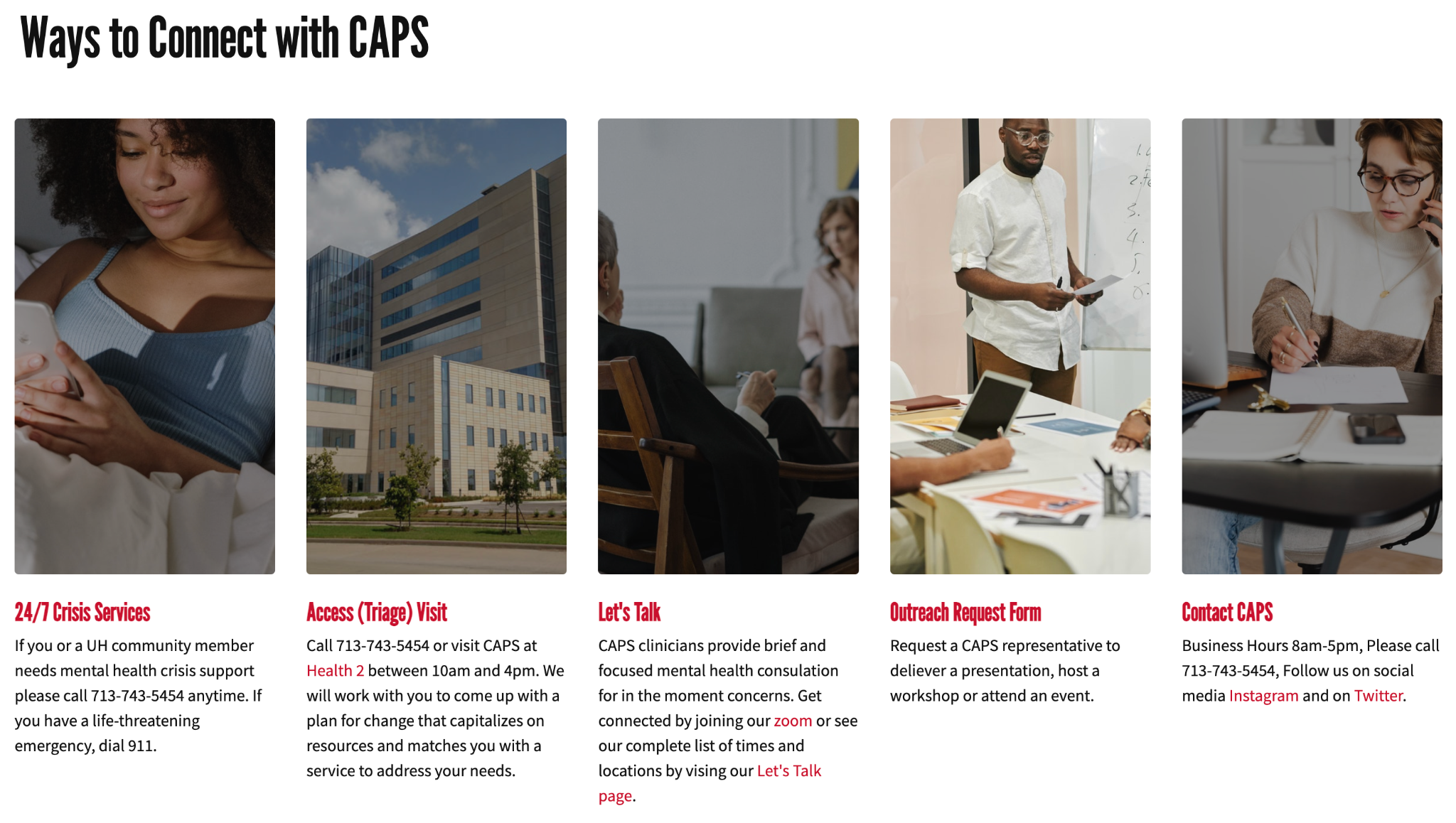 Thank You to Our Sponsors!
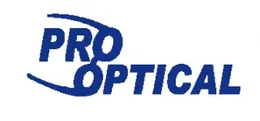 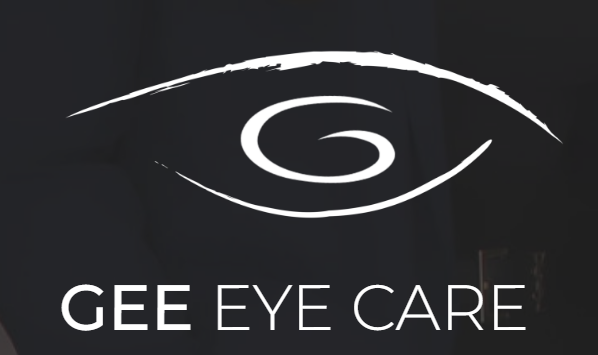 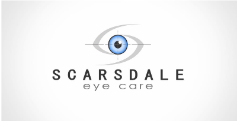 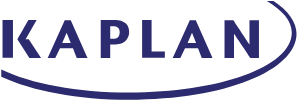 Historian
Kannan Huynh
Email: 
uhpops.historian@gmail.com
Carrel Space:
 SC North, Carrel 37
Office Hours:
 Wednesday, 10:30AM - 11:30AM
Duties
Document and take photos and videos for events, meetings, trips, and more.
Maintain social media.
Plan End of the Year Banquet with Internal Relations and Public Relations chairs.
How to Earn Points
For photo points: email uhpops.historian@gmail.com
You MUST Cc uhpops.volunteer@gmail.com
This is so our Community Service Chair can record your hours for volunteering events.

Must be sent 24 hrs of the event (1 warning after 24 hrs)
Make sure they are unique!
Template
Email Format
uhpops.historian@gmail.com, uhpops.volunteer@gmail.com
POPS Event Photo
Enter your full name
Event name and date
Attach your own unique photos and videos
You MUST Cc uhpops.volunteer@gmail.com
Your Name
Pops Event
Date of Event
Hours
you can click on either of these buttons to attach photos/videos
Test Prep Tuesday Answers
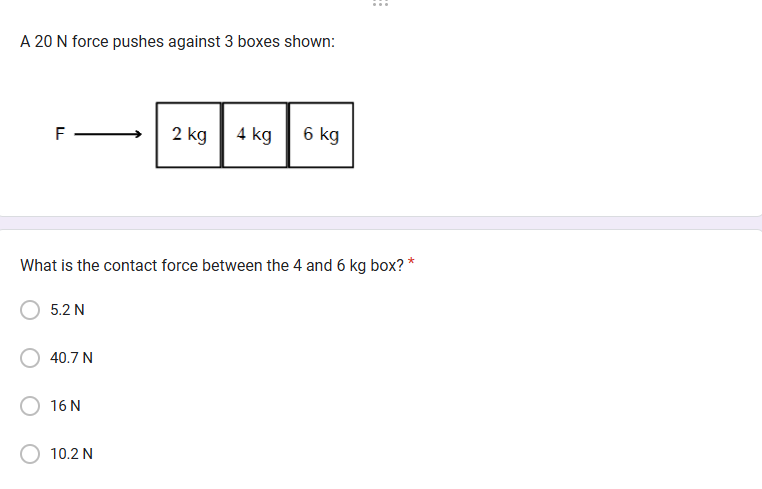 10/1:
Solution:
Total Mass: 2 + 4 + 6 = 12 kg
F = ma
20 = 12a
1.7 m/s^2 = a
	

Contact Force Between 4 kg and 6 kg:
		F = ma
		F = (6)(1.7)
		F = 10.2 N
Test Prep Tuesday Answers
10/15:
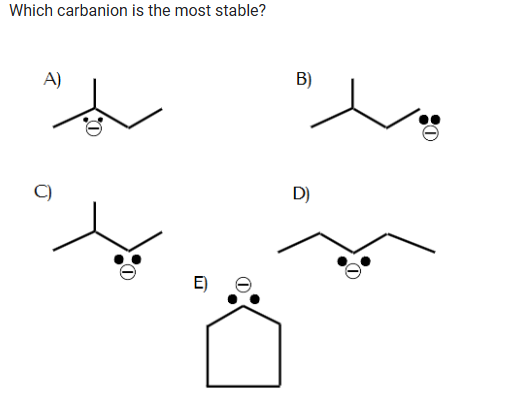 Solution:
B
Carbanion stability is opposite that of carbocation stability. For carbanions: methyl > 1°> 2° > 3°. Choice C is a 1° carbanion, hence the most stable. 

[Alkyl groups donate electrons, hence 3° would have 3 groups donating electrons; this would increase the negative charge and destabilize the specie].
Test Prep Tuesday
Starting October 1st, there will be practice questions posted every two weeks until November 5th.
These questions will be answered on a google form.
Google form will be accessible through:
Instagram
Linktr.ee
Answers will be announced at General Meetings!
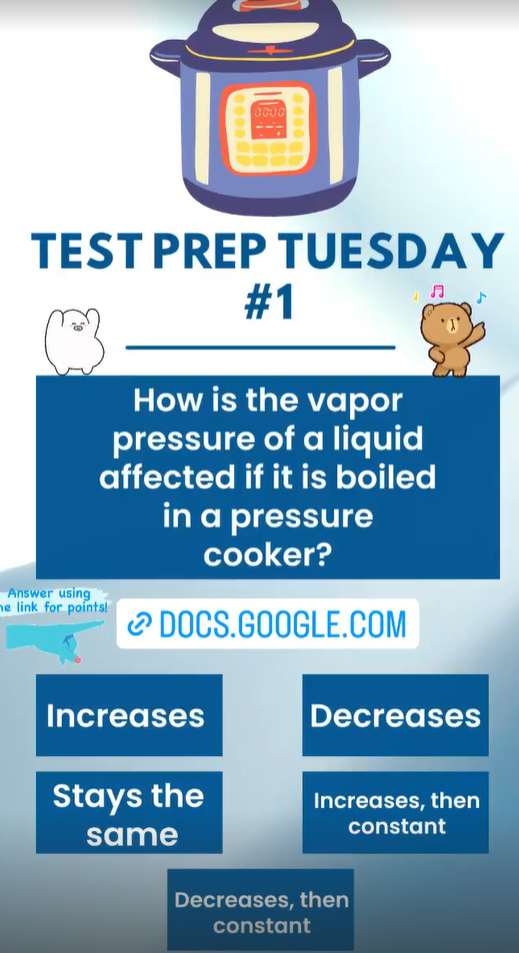 Social Media
Linktr.ee
Linktr.ee
You can scan the QR code or head to linktr.ee/uhpops

Connect with us on Instagram and Facebook
IG: @uh_pops
FB: UHPOPS
Webmaster
Kalyce Sims
Email:
uhpops.webmaster@gmail.com
Carrel Space: 
SC North, Carrel 37
Office Hours: 
Thursday, 1:00PM - 2:00PM
Duties
Design a user-friendly website
Update the website consistently
In charge of the annual t-shirt design competition
Communicate with the Historian to post on social media
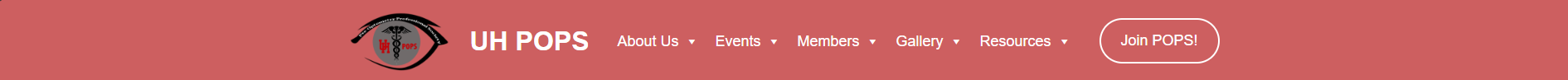 Our Website
Job Opportunities
Upcoming Events on Homepage
Links posted on the Events calendar
Update Member Points
Every Friday night
Application Forms
Membership form and Family form under the “Join POPS” tab
Missed a Meeting/Workshop?
Slides can be found under the “Meetings” tab
Optometry Info
Optometry School Matriculants Spreadsheet
Paid members will have access to past GPAs, OAT scores, etc.
Gain insight into application process
Help members identify target schools
Guest Speaker
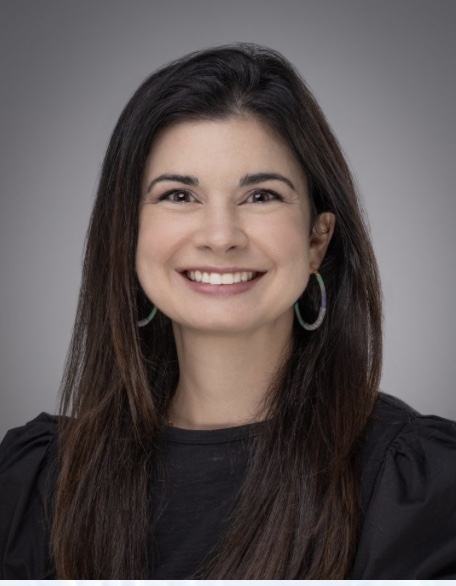 Dr. Moore, Therapeutic Optometrist, FOVDR, Diplomate, ABO